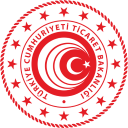 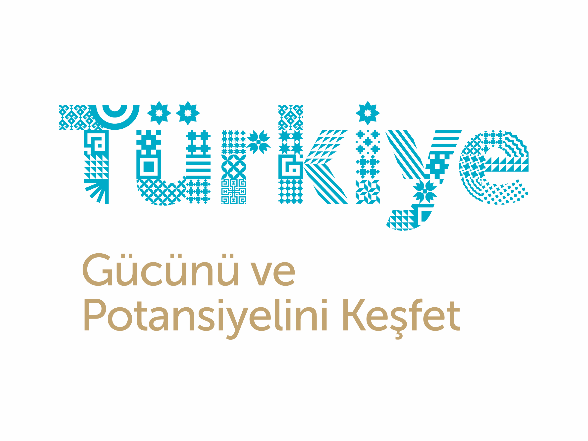 İHRACATA YÖNELİK
DEVLET DESTEKLERİ
T.C. TİCARET BAKANLIĞI
İHRACAT GENEL MÜDÜRLÜĞÜ
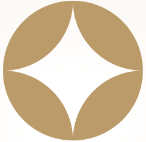 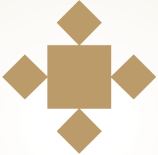 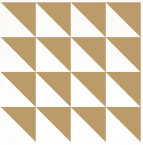 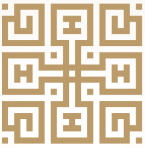 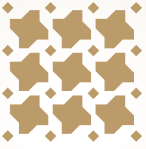 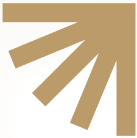 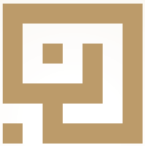 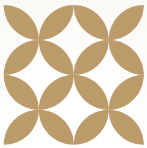 [Speaker Notes: +	











































































	*»1q	0İM Jbfvdsf
01 0ŞİP]
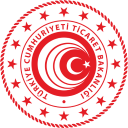 MEVCUT  DESTEKLER
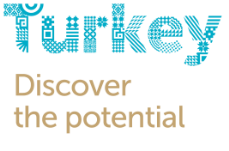 Yüksek Katma Değere Yönelik Destekler
İhracata Hazırlık Destekleri
Pazarlama Destekleri
UR-GE

Pazara Giriş Belgeleri
Pazar Araştırması

Fuarlara Katılım

Yurt Dışı Birim
Tasarım

Marka - Turquality
İHRACATA YÖNELİK DEVLET YARDIMLARI (DFİF)
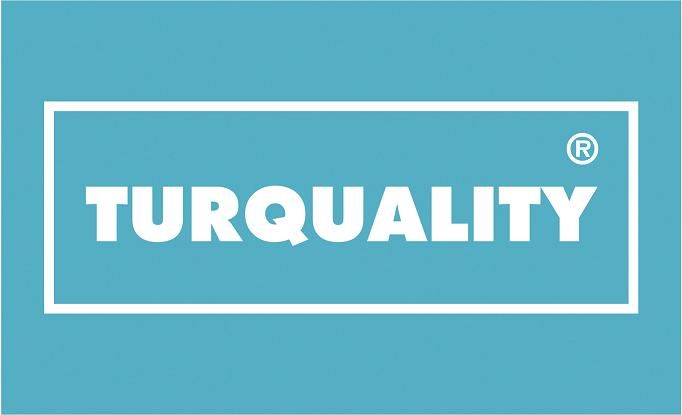 DÖVİZ KAZANDIRICI HİZMETLERE İLİŞKİN DESTEKLER
T.C. TİCARET BAKANLIĞI
Ticaret Bakanlığı-İhracat Genel Müdürlüğü
2
[Speaker Notes: Mevcut Destekler

Bakanlığımız tarafından yürütülmekte olan ihracata yönelik devlet yardımları, yurtdışına açılma sürecinde firmalarımıza her safhada destek sağlanmasını amaçlayan bütünsel bir bakış açısıyla sürdürülmektedir. 
Yatırım-üretim-istihdam-ihracat değer zincirinin tüm halkalarına yönelik politikalar oluşturularak, inovasyon, tasarım, markalaşma ve hedef pazara giriş konularında gelişme kaydedilmesi amaçlanmaktadır.
Destek sistematiğimizde ihracata hazırlık, pazarlama ve markalaşma olmak üzere üç olgunluk seviyesi bulunmaktadır.]
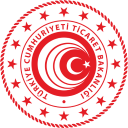 MAL İHRACATINA YÖNELİK DEVLET DESTEKLERİ
Ticaret Bakanlığı-İhracat Genel Müdürlüğü
3
[Speaker Notes: İhracata Yönelik Devlet Yardımları

Bahse konu üç olgunluk seviyesinin altı ise, Bakanlığımız İhracat Genel Müdürlüğü tarafından ihdas edilmiş olan 7 Tebliğ/Karar ve ilgili mevzuat çerçevesinde yürütülen 11 destek mekanizmasıyla doldurulmuştur.
Bakanlığımız İhracat Genel Müdürlüğünce, ihracata yönelik devlet yardımları, firmalarımıza, anılan destek mekanizmaları çerçevesinde sağlanmaktadır.
Bugün sizlerle slaytta isimlerini gördüğünüz destek mekanizmalarından, Daire Başkanlığımızca yürütülen ve kırmızı ile işaretlenmiş olan mekanizmaları detaylı olarak inceleyeceğiz.
Diğer destek mekanizmalarına ilişkin ilave bilgi edinmek isterseniz, sunumun sonunda paylaşacağımız iletişim bilgilerinden bize ulaşabilirsiniz.]
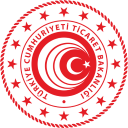 1
UR-GE DESTEĞİ
Ticaret Bakanlığı-İhracat Genel Müdürlüğü
4
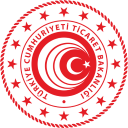 UR-GE DESTEĞİ
2010/8 sayılı Uluslararası Rekabetçiliğin Geliştirilmesinin Desteklenmesi Hakkında Tebliğ
MEVZUAT
Şirketlerin Uluslararası Rekabet Güçlerinin Geliştirilmesi
AMAÇ
Şirketler
İşbirliği Kuruluşları
KAPSAM
5
Ticaret Bakanlığı-İhracat Genel Müdürlüğü
[Speaker Notes: UR-GE Desteği

UR-GE desteğinin amacı, bir proje mekanizması çerçevesinde, şirketlerin uluslararası rekabet güçlerinin geliştirilmesine yönelik olarak, şirketlerimiz, İşbirliği Kuruluşları ve Bakanlığımız tarafından gerçekleştirilecek faaliyetlere ilişkin giderlerin Destekleme ve Fiyat İstikrar Fonu’ndan (DFİF) karşılanmasıdır.
Bu destek mekanizması çerçevesinde, özellikle ihracata yeni başlayan ve aynı sektörde yer alan firmalarımızın rekabet gücünü artırmak için sanayi kümeleri oluşturulmaktadır.


İşbirliği Kuruluşları

UR-GE projeleri, Bakanlığımız koordinasyonunda İşbirliği Kuruluşlarımız eliyle yürütülmektedir.
«İşbirliği Kuruluşu» 2010/8 sayılı Tebliğ’de, Türkiye İhracatçılar Meclisi, Türkiye Odalar ve Borsalar Birliği, Dış Ekonomik İlişkiler Kurulu, İhracatçı Birlikleri, Ticaret ve/veya Sanayi Odaları, Organize Sanayi Bölgeleri, Endüstri Bölgeleri, Teknoloji Geliştirme Bölgeleri, Sektör Dernekleri ve Kuruluşları, Sektörel Dış Ticaret Şirketleri (SDŞ), Ticaret Borsaları, İşveren Sendikaları ile imalatçıların kurduğu dernek, birlik ve kooperatifleri olarak tanımlanmaktadır.]
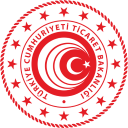 UR-GE DESTEĞİ
DESTEK SÜRECİ
Ticaret Bakanlığı-İhracat Genel Müdürlüğü
6
[Speaker Notes: Destek Süreci

UR-GE projesi, «İşbirliği Kuruluşlarınca, üyesi şirketlere yönelik olarak yürütülen; amacı, kapsamı, süresi ile bütçesi belirlenmiş ihtiyaç analizi, istihdam, eğitim, danışmanlık, tanıtım, yurtdışı pazarlama ve alım heyeti faaliyetlerinden oluşan proje»yi ifade etmektedir. 
UR-GE desteğine ilişkin süreç, ilgili İşbirliği Kuruluşu tarafından Bakanlığımıza UR-GE projesi başvurusunda bulunulması ile başlar.
Bakanlığımız temsilcilerinden oluşan «Proje Değerlendirme Komisyonu», proje başvurusunu ve projede yer alan her bir faaliyet başvurusunu («ihtiyaç analizi, istihdam, tanıtım, eğitim, danışmanlık, yurtdışı pazarlama, alım heyeti ve bireysel danışmanlık faaliyetlerini»), ihracat stratejisi ve politikaları çerçevesinde içerik, amaca uygunluk, bütçe ve İşbirliği Kuruluşunun proje yönetim kapasitesi açısından değerlendirir ve uygun görürse, kabul eder. 
Projenin onaylamasını müteakip İşbirliği Kuruluşu projeye başlayabilir. 
Projenin başlangıç tarihi ilk faaliyetin onaylanıp İşbirliği Kuruluşuna bildirim yapıldığı tarihtir.
«Yatırımlarda Devlet Yardımları Hakkındaki Karar» (ya da «Yatırım Teşvik Uygulamalarında Bölgeler») çerçevesinde ülkemizin daha az gelişmiş bölge illerinde bulunan İşbirliği Kuruluşlarının projelerinde en az 5 (beş) şirketin, diğer illerde bulunan İşbirliği Kuruluşlarının projelerinde ise en az 10 (on) şirketin yer alması gerekmektedir. 
İşbirliği Kuruluşu, diğer bir İşbirliği Kuruluşu ile birlikte ortak proje başvurusunda bulunabilir. Projede başvuru sahibi İşbirliği Kuruluşunun ve varsa projede ortak olarak yer alan İşbirliği Kuruluşunun üyeleri yer alabilir.
UR-GE Projelerinin süresi 3 yıldır. Proje süresi, Proje Değerlendirme Komisyonu tarafından projenin performansına göre 2 yıla kadar uzatılabilir. 
İşbirliği Kuruluşları, destek ödemelerine ilişkin başvurularını ilgili İncelemeci Kuruluşa (İhracatçı Birliği Genel Sekreterliğine) yapar. Başvurular ilgili İhracatçı Birlikleri Genel Sekreterliği tarafından sonuçlandırılır. 
Bir firma aynı anda sadece bir UR-GE projesinde katılımcı olarak yer alabilmektedir.]
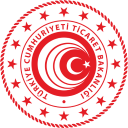 UR-GE DESTEĞİ
Desteklenen Faaliyet

Proje kapsamında yürütülen programların organizasyonun ve koordinasyonunun sağlanması amacıyla en fazla 2 kişinin işbirliği kuruluşu tarafından istihdam edilmesi

Emsal işveren maliyeti



Destek Miktarı : 2 Personel
                                          Destek Oranı : % 75
İSTİHDAM
Ticaret Bakanlığı-İhracat Genel Müdürlüğü
7
[Speaker Notes: İstihdam

UR-GE projelerinin kümelenme anlayışı temelinde planlanması ile proje faaliyetlerinin organizasyonu ve koordine edilmesine yönelik olarak İşbirliği Kuruluşları tarafından istihdam edilen en fazla 2 uzman personelin istihdam giderlerinin en fazla % 75’i proje süresince desteklenmektedir. 
Bu projelerde istihdam edilen uzman personelin her biri için, proje süresince ilgili İşbirliği Kuruluşunun emsal personeli istihdam gideri esas alınır. 
Bu kapsamda istihdam edilen personelin Türkiye’de veya yurtdışında eğitim veren üniversitelerin en az 4 yıllık eğitim veren bölümlerinden mezun olması ve YDS’den en az C düzeyinde veya dengi dil belgesine sahip olması gerekmektedir.]
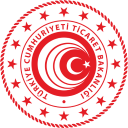 UR-GE DESTEĞİ
Proje Hazırlık Evresi 
Ortak Vizyon Oluşturma Evresi 
Makro & Mikro Rekabetçilik Analizleri
Sektördeki Trendler
Firma Analizleri
Yurt Dışı Pazar Fırsatları
Proje Yol Haritası (3 Yıllık Stratejik Planlama)

Destek Miktarı : 400.000 ABD Doları
                           Destek Oranı : % 75
İHTİYAÇ ANALİZİ
Ticaret Bakanlığı-İhracat Genel Müdürlüğü
8
[Speaker Notes: İhtiyaç Analizi

UR-GE projelerinin ilk aşaması ihtiyaç analizi faaliyetidir. İhtiyaç analizi faaliyeti, projenin hazırlık ve ortak vizyon oluşturma evresidir.
İhtiyaç analizi faaliyeti kapsamında şirketlerimizin rekabet güçlerinin ve ihracat kapasitelerinin geliştirilmesini teminen, «şirket, sektör, pazar analizi, değer- tedarik zinciri analizi» yapılarak firmaların ihracat potansiyeli belirlenir.
Bu faaliyet sonucunda, proje iş planı ve ihracat stratejisi hazırlanır ve projenin yol haritası belirlenir. 
İhtiyaç analizi faaliyeti çerçevesinde, «ihtiyaç analizi raporu bedeli» ile «söz konusu faaliyetlerin organizasyonuna ilişkin giderlerin (salon kirası, afiş-broşür bedeli, tercümanlık hizmeti)», en fazla % 75’i proje bazında 400.000 ABD Dolarına kadar desteklenir. 
İhtiyaç analizi faaliyetinin tamamlanmasını müteakip ihtiyaç analizi raporu ve proje yol haritası İşbirliği Kuruluşu tarafından, projenin onaylanmasını takip eden en geç 6 aylık süre içerisinde Bakanlığımıza iletilir. (Belirtilen sürede ihtiyaç analizi raporunun iletilmemesi durumunda proje iptal edilir.)
Burada önemli bir noktayı parantez içinde belirtmemizde fayda var: Her bir UR-GE projesi başına 400.000 ABD Doları, ihtiyaç analizi, eğitim hizmeti, danışmanlık hizmeti ve kümenin yurt dışında tanıtımı faaliyetlerinin toplam giderlerine ayrılmış olan bütçedir. 
Proje Değerlendirme Komisyonu, incelemenin ardından İşbirliği Kuruluşunu raporu sunmak üzere çağırabilir, raporu olduğu gibi onaylayabilir, rapora ilişkin değişiklik ve geliştirme önerilerinde bulunabilir veya raporu reddedebilir.
İhtiyaç analizine ilişkin değişiklik taleplerini içeren revize ihtiyaç analizinin, değişiklik bildirim tarihinden itibaren en geç 3 ay içerisinde tekemmül ettirilememesi durumunda proje iptal edilir.
İşbirliği Kuruluşu, Proje Değerlendirme Komisyonu’nun raporu onaylamasını müteakip faaliyet başvurusunda bulunabilir. Başvurusu yapılan faaliyetlerin, proje yol haritasında olan faaliyetler olması esastır.  
İhtiyaç analizi faaliyetinin bitiş tarihi, ihtiyaç analizi raporunun Proje Değerlendirme Komisyonu tarafından onaylandığı tarihtir.
İhtiyaç analizi çalışması sonucunda ortaya konan ihtiyaç analizi raporu ve proje yol haritasına ilişkin gerçekleşmeler, yıllık olarak yapılacak performans ölçüm çalışmasında esas alınır. Ölçüm çalışması neticesinde; İşbirliği Kuruluşunun/şirketlerin performansı doğrultusunda, projeye ilişkin destek oranları veya limitleri düşürülebilir, proje süresinden önce sonlandırılabilir.]
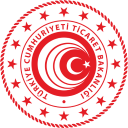 UR-GE DESTEĞİ
Dış Ticaret Yönetimi
Uluslararası Pazarlama ve Elektronik Ticaret
Markalaşma
Inovasyon ve Kümelenme
Kurumsallaşma ve İnsan Kaynakları Yönetimi
Bilgi ve İletişim Teknolojileri
Finansal Yönetim ve Risk Yönetimi
Kalite ve Verimlilik
Proje Yönetimi ve Stratejik Yönetim
Moda ve Tasarım
Bakanlıkça uygun görülen sektöre özgü konular

Destek Miktarı : 400.000 ABD Doları
                          Destek Oranı : % 75
EĞİTİM VE DANIŞMANLIK FAALİYETLERİ
Ticaret Bakanlığı-İhracat Genel Müdürlüğü
9
[Speaker Notes: Eğitim ve Danışmanlık Faaliyetleri

İşbirliği Kuruluşu, ihtiyaç analizi sonuçlarını da göz önünde bulundurarak; Bakanlığımıza eğitim faaliyeti ve/veya danışmanlık faaliyeti başvurusunda bulunabilir.
Eğitim ve/veya danışmanlık faaliyetleri, slaytımızda yer alan konularda olabileceği gibi, Bakanlığımızca uygun görülen sektöre özgü diğer konularda da olabilir. 
Proje bazlı eğitim ve/veya danışmanlık faaliyetleri çerçevesinde «eğitim/danışmanlık hizmeti bedeli» ve «faaliyet organizasyonuna ilişkin giderler (Salon kirası, afiş-broşür bedeli, tercümanlık hizmeti)» desteklenir.
Anılan giderlerin en fazla % 75’i proje bazında 400.000 ABD Dolarına kadar desteklenir.]
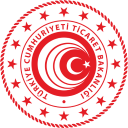 UR-GE DESTEĞİ
Küme web sitesi tasarımı
Küme tanıtım broşür/kitapçığı tasarım ve basımı
Yazılı ve görsel tanıtımda çıkan küme tanıtımları
Küme tanıtım filmi hazırlanması
Küme logosunun tasarlanması
Yalnızca Türkçe veya yurt içine yönelik yapılan tanıtım desteklenmez

Destek Miktarı : 400.000 ABD Doları
                          Destek Oranı : % 75
KÜME TANITIM FAALİYETLERİ
Ticaret Bakanlığı-İhracat Genel Müdürlüğü
10
[Speaker Notes: Küme Tanıtım Faaliyetleri

İşbirliği Kuruluşu, ihtiyaç analizi sonuçlarını da göz önünde bulundurarak, küme tanıtım faaliyeti başvurularını Bakanlığımıza yapmaktadır. 
UR-GE Projeleri kapsamında «kümenin yurt dışında tanıtımına ilişkin giderler» ile «söz konusu faaliyetlerin organizasyonuna ilişkin giderler»in de, en fazla % 75’i, proje bazında 400.000 ABD Dolarına kadar desteklenmektedir.
Kümenin tanıtımına ilişkin; a) Küme web sitesi tasarımı, b) Küme tanıtım broşür/kitapçığı tasarım ve basımı, c) Yazılı ve görsel basında çıkan küme tanıtımları, d) Küme tanıtım filmi hazırlanması ve e) Küme logosunun tasarlanmasına ilişkin giderler desteklenmektedir. 
Yalnızca Türkçe ve/veya yurtiçine yönelik yapılan tanıtım desteklenmez. (Tanıtımlar yabancı dilde veya yabancı dilde ve Türkçe yapılmalıdır. Tanıtımlar yurt dışına yönelik veya hem yurt içine, hem yurt dışına yönelik yapılmalıdır; sadece yurt içine yönelik yapılamaz.)]
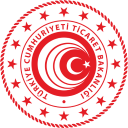 UR-GE DESTEĞİ
Faaliyet başvurusu ve Ticaret Müşavirliği ile irtibat
Desteklenen Faaliyetler
Ortak pazar araştırmaları
Kurum ziyaretleri
Eşleştirme faaliyeti
Küme tanıtım faaliyetleri

Destek Miktarı : Program başına 150.000 Dolar
      Destek Oranı : % 75
YURT DIŞI PAZARLAMA FAALİYETLERİ
Ticaret Bakanlığı-İhracat Genel Müdürlüğü
11
[Speaker Notes: Yurtdışı Pazarlama Faaliyetleri 

UR-GE Projeleri kapsamında ihtiyaç analizi ile eğitim ve/veya danışmanlık faaliyetlerine katılan şirketlere yönelik olarak İşbirliği Kuruluşunca, Bakanlığımız koordinasyonunda yurt dışı pazarlama faaliyeti düzenlenebilmektedir. 
Yurt dışı pazarlama faaliyetinden kast ettiğimiz, İşbirliği Kuruluşu önderliğinde şirketlerimiz tarafından gerçekleştirilen «ortak pazar araştırmaları, küme tanıtım faaliyetleri, yurt dışı fuar ziyaretleri, eşleştirme (B2B) faaliyetleri ve kurum/kuruluş ziyaretleri»dir.
İşbirliği Kuruluşları, yurt dışı pazarlama faaliyetleri kapsamında fuar katılımını sadece 1 defa ve fuar ziyareti şeklinde gerçekleştirebilirler. 
Yurt dışı pazarlama faaliyetleri kapsamında gerçekleştirilecek olan bahse konu faaliyetlerin her biri için destek kapsamında olan süre, yol hariç en fazla 10 (on) gündür.]
Destek Kapsamındaki Giderler
Ulaşım giderleri
Konaklama giderleri
Tanıtım ve organizasyon giderleri
Tercümanlık gideri,
Toplantı ve ikili görüşmelerin yapıldığı yerlerin kiralama giderleri,
Görsel ve yazılı tanıtım giderleri
Halkla ilişkiler hizmeti gideri
Sergilenecek ürünlerin nakliye gideri

Destek Miktarı : Program başına 150.000 Dolar
      Destek Oranı : % 75
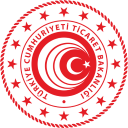 UR-GE DESTEĞİ
YURT DIŞI PAZARLAMA FAALİYETLERİ
Ticaret Bakanlığı-İhracat Genel Müdürlüğü
12
[Speaker Notes: İşbirliği Kuruluşunca düzenlenen 10 adet yurt dışı pazarlama faaliyeti için her bir faaliyet başına 150.000 ABD Dolarına kadar, «ulaşım, konaklama, tanıtım ve organizasyon» giderlerinin en fazla % 75’i desteklenmektedir.

a) Ulaşım: Bir şirket/İşbirliği Kuruluşundan en fazla 2 kişinin uluslararası ve/veya şehirlerarası ulaşımda kullanılan ekonomi sınıfı uçak, tren, gemi, otobüs bileti ile toplu taşımaya yönelik araç kiralama giderleri, 

b) Konaklama: Bir şirket/İşbirliği Kuruluşundan en fazla 2 kişinin, kişi başına günlük 300 ABD Dolarına kadar oda ve kahvaltı giderleri, 

c) Tanıtım ve Organizasyon Giderleri: 
Tercümanlık gideri, 
Seminer, konferans, toplantı ve ikili görüşmelerin yapıldığı yerlerin kiralama giderleri, 
Fuar ziyaretine ilişkin giderler, 
Görsel ve yazılı tanıtım giderleri, 
Halkla ilişkiler hizmeti gideri, 
Sergilenecek ürünlerin nakliye giderleri (sigorta, vergi, resim, harç, gümrük hizmet bedeli, gümrük komisyonu, gümrük teminat bedeli hariç).

2. İşbirliği Kuruluşu, yurt dışı pazarlama faaliyetinin koordinasyonunu sağlamak üzere ön heyet düzenleyebilir.

3. Ön heyet kapsamında yurt dışında görevlendirilen, İşbirliği Kuruluşu çalışanı/proje katılımcısı şirket ortağı/çalışanı 2 kişiye ait ulaşım ve konaklama giderleri de yukarıda yer alan limitler dahilinde desteklenir.]
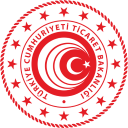 UR-GE DESTEĞİ
Desteklenen Faaliyetler
Yurt dışında yerleşik ithalatçı firmaların, kurum ve kuruluşların, basın mensuplarının Türkiye’ye davet edilerek,

İkili iş görüşmeleri gerçekleştirmeleri
Tesis ziyaretleri
Meslek kuruluşu ziyaretleri desteklenir.

Destek Miktarı : Program başına 100.000 Dolar
      Destek Oranı : % 75
ALIM HEYETİ FAALİYETLERİ
Ticaret Bakanlığı-İhracat Genel Müdürlüğü
13
[Speaker Notes: Alım Heyeti Faaliyetleri

UR-GE Projeleri kapsamında ihtiyaç analizi ile eğitim ve/veya danışmanlık faaliyetlerine katılan şirketlere yönelik olarak İşbirliği Kuruluşunca, Bakanlığımız koordinasyonunda alım heyeti faaliyeti düzenlenebilmektedir. 
İşbirliği Kuruluşu, alım heyeti faaliyeti için başvurusunu Bakanlığımıza yapar. 
Alım heyetinden kastımız, ülkemize davet edilen yabancı şirket/kuruluş temsilcilerinin, UR-GE projesi kapsamında yer alan şirketlerimizle ikili iş görüşmeleri gerçekleştirmeleri, tesis ve meslek kuruluşu ziyaretlerinde bulunmalarıdır.
İşbirliği Kuruluşunca bir UR-GE projesi süresince en fazla 10 adet alım heyeti faaliyeti düzenlenebilir.
Alım heyeti faaliyeti için destek kapsamında olan süre, yol hariç en fazla 10 (on) gündür.]
Destek Kapsamındaki Giderler
Ulaşım giderleri
Konaklama giderleri
Tanıtım ve organizasyon giderleri
Tercümanlık gideri,
Seminer, konferans, toplantı ve ikili görüşmelerin yapıldığı yerlerin kiralama giderleri,
Görsel ve yazılı tanıtım giderleri
Halkla ilişkiler hizmeti gideri

Destek Miktarı : Program başına 100.000 Dolar
                  Destek Oranı : % 75
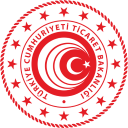 UR-GE DESTEĞİ
ALIM HEYETİ FAALİYETLERİ
Ticaret Bakanlığı-İhracat Genel Müdürlüğü
14
[Speaker Notes: İşbirliği Kuruluşunca düzenlenen 10 adet alım heyeti faaliyeti için, her bir faaliyet bazında 100.000 ABD Dolarına kadar, «ulaşım, konaklama ve tanıtım ve organizasyon» giderlerinin en fazla % 75’i desteklenmektedir.

Ulaşım: Bir davetli yabancı şirket/kuruluştan en fazla 2 kişinin uluslararası ve/veya şehirlerarası ulaşımda kullanılan ekonomi sınıfı uçak, tren, gemi, otobüs bileti ile toplu taşımaya yönelik araç kiralama giderleri, 
Konaklama: Bir davetli yabancı şirket/kuruluştan en fazla 2 kişinin, kişi başına günlük 300 ABD Dolarına kadar oda ve kahvaltı giderleri, 
Tanıtım ve Organizasyon Giderleri: 

Tercümanlık gideri, 
Seminer, konferans, toplantı ve ikili görüşmelerin yapıldığı yerlerin kiralama giderleri, 
Fuar ziyaretine ilişkin giderler, 
Görsel ve yazılı tanıtım giderleri, 
Halkla ilişkiler hizmeti gideri, 
Sergilenecek ürünlerin nakliye giderleri (sigorta, vergi, resim, harç, gümrük hizmet bedeli, gümrük komisyonu, gümrük teminat bedeli hariç).]
Hedef Grup
Proje Bazlı Desteğe Katılan Firmalar
Desteklenen Faaliyetler
Bilgi ve İletişim Teknolojileri
Finansal Yönetim ve Risk Yönetimi
Kalite ve Verimlilik
Üretim ve Tedarik Zinciri Yönetimi
Bakanlıkça uygun görülen firma ihtiyaçlarına özgü  diğer konularda danışmanlık alımı

	  Destek Miktarı : 50.000 ABD Doları/yıl (3 yıl)
              Destek Oranı : % 70
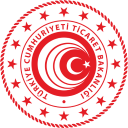 UR-GE DESTEĞİ
ŞİRKETLER İÇİN BİREYSEL DANIŞMANLIK
Ticaret Bakanlığı-İhracat Genel Müdürlüğü
15
[Speaker Notes: Şirketler İçin Bireysel Danışmanlık Faaliyeti

İhtiyaç analizi, eğitim ve/veya danışmanlık faaliyetleri ile yurt dışı pazarlama ve alım heyeti faaliyetlerine katılan şirketler, Bakanlığımızca uygun görülen konularda proje bazlı bireysel danışmanlık hizmeti alabilmektedirler. 
Proje bazlı bireysel danışmanlık programı başvuruları, proje bitiminden itibaren en geç 6 ay içerisinde Bakanlığımıza yapılır. 
Bakanlığımız, bireysel danışmanlık programına ilişkin başvuruyu, danışmanlık hizmetinin içeriği, danışman, fiyat, süre ve maliyet açısından değerlendirerek sonuçlandırır.
Bireysel danışmanlık faaliyetinin konusu, slaytta yer alan konularda olabileceği gibi, Bakanlığımızca uygun görülen, firma ihtiyaçlarına özgü diğer konularda da olabilir.
Bu çerçevede, proje bitimini müteakip, şirketlerin yıllık 50.000 ABD Dolarına kadar 3 yıl alacakları danışmanlık hizmetlerine ilişkin giderleri % 70 oranında desteklenmektedir. 
Bu kapsamda gerçekleştirilen danışmanlık hizmetlerinin Bakanlığımızca uygun görülen danışmanlardan veya en az doktor unvanına sahip kişilerden alınması gerekir. Doktor unvanına sahip kişilerin danışmanlık yapacağı konuda akademik bir çalışmasının bulunması gerekir.]
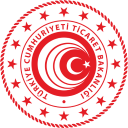 UR-GE DESTEĞİ
16
Ticaret Bakanlığı-İhracat Genel Müdürlüğü
[Speaker Notes: UR-GE Tebliği Kapsamında
Maksimum bir projenin yararlanabileceği destek tutarı 2.150.000 $ 
Şirket bazında bireysel danışmanlık 50.000 $
Şirket bazında eğitim 20.000 $]
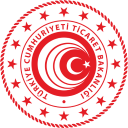 2
PAZARA GİRİŞ BELGELERİNİN DESTEKLENMESİ
Ticaret Bakanlığı-İhracat Genel Müdürlüğü
17
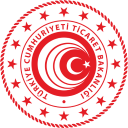 PAZARA GİRİŞ BELGELERİNİN DESTEKLENMESİ
2014/8 sayılı Pazara Giriş Belgelerinin Desteklenmesine İlişkin Karar
MEVZUAT
Şirketlerin, pazara girişte karşılaştıkları teknik engelleri aşmalarını sağlayan uluslararası nitelikteki belge ve sertifika alımına yönelik harcamalarının desteklenmesi
AMAÇ
Şirketler
KAPSAM
18
Ticaret Bakanlığı-İhracat Genel Müdürlüğü
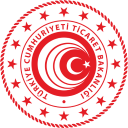 PAZARA GİRİŞ BELGELERİNİN DESTEKLENMESİ
Hedef Grup
Sınai / Ticari şirketler
Desteklenen Faaliyetler
Akredite edilmiş kurum ve/veya kuruluşlardan alınacak  çevre ve kalite belgeleri, insan can, mal emniyeti ve güvenliğini gösterir işaretler ile test/analiz raporu alma giderleri
Tarım ürünlerine ilişkin laboratuvar analizleri ve belgelendirme giderleri

Destek Miktarı : 250.000 USD (Yıllık)
    
Destek Oranı : % 50
PAZARA GİRİŞ BELGELERİ DESTEĞİ
Ticaret Bakanlığı-İhracat Genel Müdürlüğü
19
[Speaker Notes: Pazara Giriş Belgeleri Desteği

Pazara Giriş Belgeleri, bir ülke pazarına girişte zorunlu olarak alınan veya pazara girişte avantaj sağlayan belge/sertifika ve/veya test/analiz raporlarını ifade etmektedir.
 
Şirketlerin yurt dışı pazarlara ürünlerini ihraç etmeden önce; ürünlerinin çevre, kalite ve insan sağlığına yönelik teknik mevzuata uyum sağlayabilmesini teminen akredite edilmiş kurum/ kuruluşlardan aldıkları yurt dışı pazara giriş belgelerine ilişkin giderleri, Bakanlığımız tarafından % 50 oranında ve şirket başına yıllık 250.000 ABD Dolarına kadar desteklenmektedir.

Bu Tebliğ kapsamında desteklenen gider kalemleri,

- Müracaat ve doküman inceleme giderleri
- Belgelendirme tetkik giderleri
- İlk yıla ait belge kullanım ücretleri
- Test/analiz raporu giderleri
- Zorunlu Kayıt Ücretleri
- Tarım ürünleri analizine ilişkin sağlık/güvenlik sertifikası ücreti ve
- Tarım ürünleri analizine ilişkin akreditasyon ücretidir.

Pazara Giriş Belgeleri Desteği çerçevesinde eğitim ve danışmanlık hizmetleri, yol masrafları, gözetim bedeli ve tarım ürünlerine ilişkin muayene ücretleri desteklenmez.

Örneğin, bir şirketin ürettiği yapı malzemesinin, yangına karşı ne şekilde tepki vereceğine ilişkin AB pazarına girmeden önce almak zorunda olduğu EN serisi sertifikanın maliyeti 10.000 ABD Doları ise, bu bedelin % 50’sine denk gelen 5.000 ABD Doları, Bakanlığımız tarafından şirkete geri ödenir. 

Ya da örneğin bir şirket ürününün sağlık, güvenlik, tüketicinin ve çevrenin korunması gerekliliklerine uygunluğunu gösteren CE işareti alması için 20.000 ABD Dolar harcadıysa, 20.000 ABD Dolarının % 50’sine denk gelen 10.000 ABD Dolarını Bakanlığımızdan geri alabilir.]
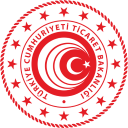 PAZARA GİRİŞ BELGELERİNİN DESTEKLENMESİ
DESTEKLENEN ÖRNEK BELGELER VE ANALİZLER
Ticaret Bakanlığı-İhracat Genel Müdürlüğü
20
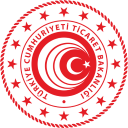 3
PAZAR ARAŞTIRMASI VE PAZARA GİRİŞ DESTEĞİ
Ticaret Bakanlığı-İhracat Genel Müdürlüğü
21
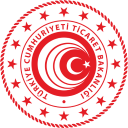 PAZAR ARAŞTIRMASI VE PAZARA GİRİŞ DESTEĞİ
2011/1 sayılı Pazar Araştırması ve Pazara Giriş Desteği Hakkında Tebliğ
MEVZUAT
Şirketlerimizin ve işbirliği kuruluşlarımızın pazar araştırması ve pazara giriş faaliyetlerinin desteklenmesi
AMAÇ
Şirketler
İşbirliği Kuruluşları
KAPSAM
22
Ticaret Bakanlığı-İhracat Genel Müdürlüğü
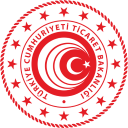 PAZAR ARAŞTIRMASI VE PAZARA GİRİŞ DESTEĞİ
DESTEK KAPSAMI
23
Ticaret Bakanlığı-İhracat Genel Müdürlüğü
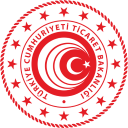 PAZAR ARAŞTIRMASI VE PAZARA GİRİŞ DESTEĞİ
Hedef Grup
Sınai / Ticari şirketler

Desteklenen Faaliyetler

Bir şirketten 2 kişinin (şirket çalışanı-ortağı) ihracat amacıyla yapacağı yurt dışı iş görüşmesi ziyaretleri için ulaşım ve konaklama masrafları

Ön onaya gerek bulunmamaktadır.

Türkiye’ye dönüş tarihinden itibaren 3 ay içinde başvuru yapılmalıdır.

Destek Miktarı : 5.000 ABD Doları (Yıllık 10 adet)

Destek Oranı : % 70
YURT DIŞI PAZAR ARAŞTIRMASI DESTEĞİ
Ticaret Bakanlığı-İhracat Genel Müdürlüğü
24
[Speaker Notes: Yurtdışı Pazar Araştırması Desteği

1. Şirketler tarafından gerçekleştirilecek yurt dışı pazar araştırması gezilerine ilişkin giderler % 70 oranında ve yurt dışı pazar araştırması gezisi başına en fazla 5.000 ABD Dolarına kadar karşılanmaktadır. 
 
2. Bir yurt dışı pazar araştırması gezisi kapsamında en fazla iki şirket çalışanının ulaşım ve konaklama giderleri desteklenmektedir: 

a) Ulaşım: Uluslararası ve şehirlerarası ulaşımda kullanılan ekonomi sınıfı uçak, tren, gemi ve otobüs bileti ücretleri ile günlük 50 ABD Dolarını geçmemek kaydıyla araç kiralama giderleri. 

b) Konaklama: Kişi başına günlük 150 ABD Dolarını geçmemek kaydıyla konaklama (oda+kahvaltı) giderleri. 

Her takvim yılı içerisinde şirket başına en fazla 10 (on) adet yurt dışı pazar araştırması gezisi desteklenir. 

Yurt dışı pazar araştırması gezisinin en az iki, yol hariç en fazla on günlük kısmı desteklenir. 

Yurt dışı pazar araştırması gezisi süresince, yolculuk ve gidilen ülkenin resmi tatil günleri hariç olmak üzere, her gün için araştırma yapılan ülkede yerleşik en az bir kurum, kuruluş veya şirketle görüşme yapılmalıdır. Görüşme yapılmayan günler için ulaşım ve konaklama giderleri desteklenmez. 

Bir takvim yılı içerisinde aynı ülkeye yönelik en fazla iki yurt dışı pazar araştırması gezisi desteklenir. 

Bir yurt dışı pazar araştırması gezisi tek bir ülkede yapılabileceği gibi en fazla üç ülkede de yapılabilir. 

Şirketler tarafından ödemeler banka havalesi ya da kredi kartı ile yapılmalıdır.

Dosyalar Bölge Müdürlüklerimizce sonuçlandırılmaktadır. (Batı Anadolu Bölge Müdürlüğü-İzmir, Batı Karadeniz Bölge Müdürlüğü-Samsun, Doğu Karadeniz Bölge Müdürlüğü-Trabzon, Güney Anadolu Bölge Müdürlüğü-Mersin, Güneydoğu Anadolu Bölge Müdürlüğü-Gaziantep, İç Anadolu Bölge Müdürlüğü-Ankara, Marmara Bölge Müdürlüğü-İstanbul)]
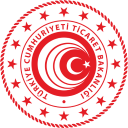 PAZAR ARAŞTIRMASI VE PAZARA GİRİŞ DESTEĞİ
Hedef Grup
Sınai / Ticari Şirketler ve İşbirliği Kuruluşları
Destek Kapsamı
Şirketler ile İşbirliği Kuruluşlarının yurt dışına yönelik pazara giriş stratejileri ile eylem planlarının oluşturulabilmesi amacıyla satın aldıkları,

Sektör raporları
Ülke raporları
Yabancı şirket veya marka odaklı raporlar (mali ve hukuki raporlar dahil)
Bakanlıktan ön onay

Destek Miktarı : 200.000 ABD Doları/yıl
                    
Destek Oranı : % 60 (Şirketler)
                           % 75 (İşbirliği kuruluşları)
RAPOR DESTEĞİ
Ticaret Bakanlığı-İhracat Genel Müdürlüğü
25
[Speaker Notes: Rapor Desteği

Şirketler ile İşbirliği Kuruluşlarının yurt dışına yönelik pazara giriş stratejileri ile eylem planlarının oluşturulabilmesi amacıyla satın aldıkları sektör, ülke, yurt dışında yerleşik şirket veya marka odaklı rapor giderleri, şirketler için % 60, işbirliği kuruluşları için % 75 oranında ve yıllık en fazla 200.000 ABD Dolarına kadar desteklenir.
Bu madde kapsamında satın alınan raporların ödeme belgesi tarihi itibarıyla en fazla iki yıllık olması gerekir. 
Bu madde kapsamında satın alınan raporlara ilişkin giderlerin desteklenebilmesi için Bakanlıktan ön onay alınması gerekir.]
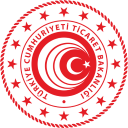 PAZAR ARAŞTIRMASI VE PAZARA GİRİŞ DESTEĞİ
Hedef Grup
Sınai / Ticari Şirketler ve İşbirliği Kuruluşları
Destek Kapsamı
Sadece yabancı şirket alımlarına yönelik olarak alınacak danışmanlık hizmetleri

Mali Danışmanlık
Hukuki Danışmanlık

Bakanlıktan ön onay

Destek Miktarı : 200.000 ABD Doları/yıl
                    
Destek Oranı : % 60 (Şirketler)
                           % 75 (İşbirliği kuruluşları)
YURTDIŞI
ŞİRKET SATIN ALMAYA YÖNELİK DANIŞMANLIK DESTEĞİ
Ticaret Bakanlığı-İhracat Genel Müdürlüğü
26
[Speaker Notes: Yurtdışı Şirket Satın Almaya Yönelik Danışmanlık Desteği

Şirketler ile işbirliği kuruluşlarının yurt dışında yerleşik şirket alımlarına yönelik mali ve hukuki danışmanlık hizmetlerine ilişkin giderler, şirketler için % 60, İşbirliği Kuruluşları için % 75 oranında ve yıllık en fazla 200.000 ABD Dolarına kadar desteklenir.
Bu madde kapsamında satın alınan danışmanlık hizmetlerine ilişkin giderlerin desteklenebilmesi için Bakanlıktan ön onay alınması gerekir.]
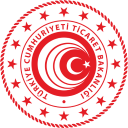 PAZAR ARAŞTIRMASI VE PAZARA GİRİŞ DESTEĞİ
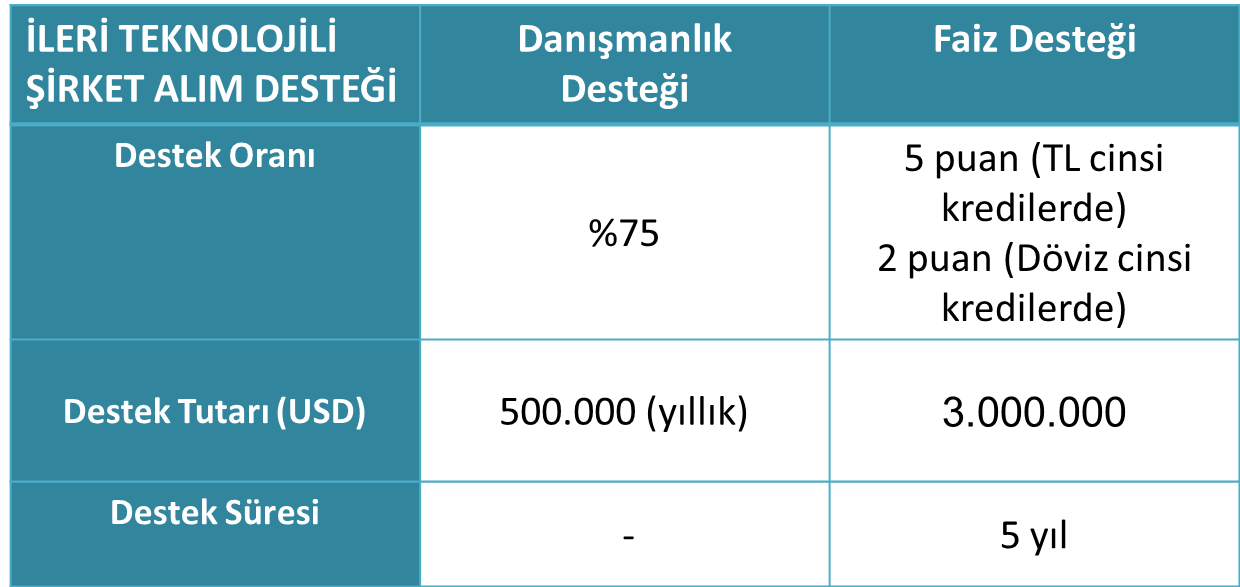 Bakanlıktan ön onay
Ticaret Bakanlığı-İhracat Genel Müdürlüğü
27
[Speaker Notes: İleri Teknolojiye Sahip Yurtdışı Şirket Alımına Yönelik Danışmanlık ve Faiz Desteği

İleri teknolojiye sahip ve teknoloji transferi sağlayacak yurt dışında yerleşik şirketlerin alımına yönelik mali ve hukuki danışmanlık hizmetlerine ilişkin giderler, şirketler için % 75 oranında ve yıllık 500.000 ABD Dolarına kadar desteklenir.
İleri teknolojiye sahip ve teknoloji transferi sağlayacak yurt dışında yerleşik şirketlerin alımında kullanılan kredi faiz giderlerinin Türk Lirası cinsi kredilerde 5 puanı, döviz kredileri ve dövize endeksli kredilerde 2 puanı toplam 3.000.000 ABD Dolarına kadar desteklenir.
Faiz desteği, ilk faiz ödeme tarihinden itibaren 5 yıllık faiz ödemelerine verilir. 
İleri teknolojiye sahip yurt dışında yerleşik şirket alımına yönelik danışmanlık giderleri ile faiz harcamalarına ilişkin giderlerin desteklenebilmesi için Bakanlıktan ön onay alınması gerekir. 
İleri teknolojiye sahip yurtdışı şirketin alım bedeli, şirketin satın alımına yönelik sözleşme tutarı ile satın alınacak şirkete ilişkin danışmanlık firmasınca hazırlanmış Şirket Değerleme Raporu dikkate alınarak Bakanlık tarafından değerlendirilir. 
Destekten yararlanacak şirketin Bakanlığa sunacağı ileri teknolojiye sahip yurtdışı şirkete ait Şirket Değerleme Raporunu hazırlayacak danışmanlık firmalarının özellikleri, Genelge ile belirlenmiştir.
İleri Teknolojiye Sahip Yurtdışı Şirket Değerleme Raporunun içereceği hususlar, Genelge ile belirlenmiştir.
Destekten yararlanacak şirket, Bakanlığa sunacağı ileri teknolojiye sahip yurtdışı şirkete ait Şirket Değerleme Raporu için, rapor desteğinden faydalanabilir.]
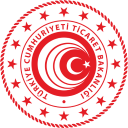 PAZAR ARAŞTIRMASI VE PAZARA GİRİŞ DESTEĞİ
Bakanlıktan Ön Onay
Ticaret Bakanlığı-İhracat Genel Müdürlüğü
[Speaker Notes: Yurtdışında Yerleşik Şirkete Ait Marka Alım Desteği

Yurt dışında yerleşik şirkete ait ve kriterleri Genelge ile belirtilen markanın alımında kullanılan kredi faiz giderlerinin Türk Lirası cinsi kredilerde 5 puanı, döviz kredileri ve dövize endeksli kredilerde 2 puanı toplam 2.000.000 ABD Dolarına kadar desteklenir.
Yurt dışında yerleşik şirkete ait marka alımına yönelik faiz harcamalarına ilişkin giderlerin desteklenebilmesi için Bakanlığımızdan ön onay alınması gerekmektedir.
Ön onay başvurusu tarihi itibariyle yurtdışında yerleşik şirkete ait markanın yerleşik olduğu ülkede veya uluslararası olarak en az 10 yıldır tescilli olması ve tescilin geçerlilik süresinin devam ediyor olması gerekir. 
Markası alınacak yurtdışında yerleşik şirket/şirketin ortakları ile destek başvurusunda bulunan şirket/şirketin ortakları arasında ortaklık ilişkisi olması halinde, müracaat destek kapsamında değerlendirilmez. 
Bir şirket en fazla 3 marka için kredi faiz desteğinden yararlanır. 
Yurt dışında yerleşik şirkete ait markanın alım bedeli, markanın satın alımına yönelik sözleşme tutarı ile satın alınacak markaya ilişkin danışmanlık firmasınca hazırlanmış Marka Değerleme Raporu dikkate alınarak Bakanlık tarafından değerlendirilir. 
Destekten yararlanacak şirketin Bakanlığa sunacağı yurtdışında yerleşik şirkete ait Marka Değerleme Raporunu hazırlayacak danışmanlık şirketlerine ilişkin kriterler, Genelge ile belirlenmiştir.
Marka Değerleme Raporunun içereceği hususlar, Genelge ile belirlenmiştir. 
Destekten yararlanacak şirket, Bakanlığa sunacağı yurtdışında yerleşik şirkete ait Marka Değerleme Raporu için, rapor ve danışmanlık desteğinden faydalanabilir.]
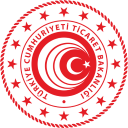 PAZAR ARAŞTIRMASI VE PAZARA GİRİŞ DESTEĞİ
Hedef Grup
İşbirliği Kuruluşları
3 ay öncesinden ön onay
Desteklenen Faaliyetler 
Ortak pazar araştırmaları
Pazar ziyaretleri
Ticaret heyetleri
Yurt dışı fuar ziyaretleri
Eşleştirme faaliyeti
                    
Destek Miktarı : 100.000 ABD Doları                
Destek Oranı : % 50 (İşbirliği kuruluşları)

Hedef ve Öncelikli Ülkeler % 60
SEKTÖREL TİCARET HEYETİ DESTEĞİ
Ticaret Bakanlığı-İhracat Genel Müdürlüğü
29
[Speaker Notes: Sektörel Ticaret Heyeti Desteği

Sektörel Ticaret Heyeti desteği ile Bakanlığımız koordinasyonunda İşbirliği Kuruluşlarınca düzenlenen sektörel ticaret heyeti programlarına ilişkin giderler % 50 oranında ve program başına 100.000 ABD Dolarına kadar desteklenmektedir.]
Destek Kapsamındaki Giderler
Ulaşım giderleri
Konaklama giderleri
Tanıtım ve organizasyon giderleri
Tercümanlık gideri,
Toplantı ve ikili görüşmelerin yapıldığı yerlerin kiralama giderleri,
Görsel ve yazılı tanıtım ve reklam giderleri
Halkla ilişkiler hizmeti gideri

Destek Miktarı : 100.000 ABD Doları
Destek Oranı : % 50 (İşbirliği kuruluşları)
                    
Hedef ve Öncelikli Ülkeler % 60
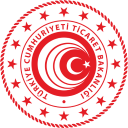 PAZAR ARAŞTIRMASI VE PAZARA GİRİŞ DESTEĞİ
SEKTÖREL TİCARET HEYETİ DESTEĞİ
Ticaret Bakanlığı-İhracat Genel Müdürlüğü
30
[Speaker Notes: İşbirliği kuruluşlarınca düzenlenen sektörel ticaret heyeti programları çerçevesinde aşağıda belirtilen giderler desteklenmektedir: 

a) Ulaşım: Bir şirket/İşbirliği Kuruluşundan en fazla iki kişinin uluslararası ve/veya şehirlerarası ulaşımda kullanılan ekonomi sınıfı uçak, tren, gemi, otobüs bileti ile toplu taşımaya yönelik araç kiralama giderleri, 

b) Konaklama:  Bir şirket/İşbirliği Kuruluşundan en fazla iki kişinin kişi başına günlük 150 ABD Dolarını geçmemek kaydıyla konaklama (oda+kahvaltı) giderleri,
 
c) Tanıtım ve Organizasyon Giderleri: Tercümanlık gideri, seminer, konferans, toplantı ve ikili görüşmelerin yapıldığı yerlerin kiralama giderleri, fuar katılımına ilişkin giderler, görsel ve yazılı tanıtım giderleri, halkla ilişkiler hizmeti gideri, sergilenecek ürünlerin nakliye giderleri. 

Onaylanan sektörel ticaret heyetlerinde faaliyetlerin koordinasyonunu yapmak üzere İşbirliği Kuruluşunca ön heyet düzenlenebilir. Ön heyet kapsamında yurt dışında görevlendirilen (işbirliği kuruluşu çalışanı/heyet katılımcısı şirket ortağı/çalışanı) iki kişiye ait ulaşım ve konaklama giderleri yukarıda belirtilen limitler dahilinde desteklenir.]
Hedef Grup
İşbirliği Kuruluşları
3 ay öncesinden ön onay
Desteklenen Faaliyetler 
Yurt dışında yerleşik ithalatçı firmaların, kurum ve kuruluşların, basın mensuplarının Türkiye’ye davet edilerek
İkili iş görüşmeleri gerçekleştirmeleri
Tesis ziyaretleri
Meslek kuruluşu ziyaretleri desteklenir.
                    
Destek Miktarı : 75.000 ABD Doları
Destek Oranı : % 50 (İşbirliği kuruluşları)
                    
Hedef ve Öncelikli Ülkeler % 60
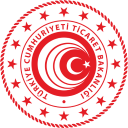 PAZAR ARAŞTIRMASI VE PAZARA GİRİŞ DESTEĞİ
ALIM HEYETİ DESTEĞİ
Ticaret Bakanlığı-İhracat Genel Müdürlüğü
31
[Speaker Notes: Alım Heyeti Desteği 

Alım heyeti programları desteği ile Bakanlığımız koordinasyonunda İşbirliği Kuruluşlarınca düzenlenen alım heyeti programlarına ilişkin giderler % 50 oranında ve program başına 75.000 ABD Dolarına kadar desteklenmektedir. 
İşbirliği Kuruluşlarınca düzenlenen alım heyeti programları çerçevesinde aşağıda belirtilen giderler desteklenir. 

a) Ulaşım: Bir davetli yabancı şirket/kuruluştan en fazla iki kişinin uluslararası ve/veya şehirlerarası ulaşımda kullanılan ekonomi sınıfı uçak, tren, gemi, otobüs bileti ile toplu taşımaya yönelik araç kiralama giderleri, 

b) Konaklama:  Bir davetli yabancı şirket/kuruluştan en fazla iki kişinin, kişi başına günlük 150 ABD Dolarını geçmemek kaydıyla konaklama (oda+kahvaltı) giderleri,
 
c) Tanıtım ve Organizasyon Giderleri: Tercümanlık gideri, seminer, konferans, toplantı ve ikili görüşmelerin yapıldığı yerlerin kiralama giderleri, fuar katılımına ilişkin giderler, görsel ve yazılı tanıtım giderleri, halkla ilişkiler hizmeti gideri, sergilenecek ürünlerin nakliye giderleri.]
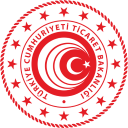 PAZAR ARAŞTIRMASI VE PAZARA GİRİŞ DESTEĞİ
32
Ticaret Bakanlığı-İhracat Genel Müdürlüğü
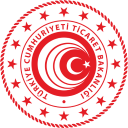 YURT DIŞI FUAR DESTEĞİ - 4
2017/4 sayılı Yurtdışında Gerçekleştirilen Fuar Katılımlarının   Desteklenmesine İlişkin Karar
MEVZUAT
Şirketlerimizin yurt dışı fuarlara iştiraklerinin ve sektörel nitelikteki uluslararası fuarlara bireysel katılımlarının özendirilmesi
AMAÇ
Şirketler
Üretici/İmalatçı Organizasyonları
KAPSAM
33
Ticaret Bakanlığı-İhracat Genel Müdürlüğü
[Speaker Notes: 2017/4 sayılı Karar

1. Bu Karar ile katılımcıların yurt dışında gerçekleştirdikleri fuar iştiraklerinin ve organizatörler tarafından yapılan tanıtım harcamalarının desteklenmesi suretiyle, Türk ihraç ürünlerinin dış pazarlarda tanıtılması ve ihracatın artırılmasına katkı sağlanması amaçlanmaktadır.

2. Bu Karar kapsamındaki desteklerden Türk Ticaret Kanunu hükümleri çerçevesinde kurulmuş, ihracatçı birliğine üye şirket ile Türkiye’de yerleşik üretici/imalatçı organizasyonları yararlandırılır.
                                                                                                                                                    
3. Organizatör, 2010/5 sayılı Tebliğ çerçevesinde, Bakanlık tarafından adlarına geçici belge veya belge düzenlenmiş, yurt dışı fuar organizasyonu gerçekleştirme yetkisi verilen firma veya kuruluşları ifade eder. Bakanlığımızca halihazırda yetkilendirilmiş 21 organizatör bulunmaktadır.

4. Katılımcı, Bu Karar kapsamındaki yurt dışı fuar organizasyonlarına veya Bakanlıkça belirlenerek ilan edilen ve yurt dışında düzenlenen desteklenecek sektörel nitelikteki uluslararası fuarlar listesinde yer alan fuarlara katılım sağlayan Türk Ticaret Kanunu hükümleri çerçevesinde kurulmuş, ihracatçı birliğine üye şirket ile Türkiye’de yerleşik üretici/imalatçı organizasyonunu ifade eder.
 
5. Üretici/İmalatçı Organizasyonu, aynı üretim dalında faaliyette bulunan üretici ve imalatçı şirketleri bir araya getiren ve temsil eden sektörel örgütlenmeleri (tanıtım grupları, federasyon, birlik, dernek) ile İhracatçı Birliklerini ifade eder.]
YURT DIŞI FUAR ORGANİZASYONU KAPSAMINDA
TÜRK İHRAÇ ÜRÜNLERİ FUARI
SEKTÖREL TÜRK İHRAÇ ÜRÜNLERİ FUARI
YABANCI FİRMA KATILIMLI SEKTÖREL FUAR
MİLLİ KATILIM ORGANİZASYONLARI
BİREYSEL KATILIMLI FUARLAR
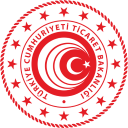 YURT DIŞI FUAR DESTEĞİ
KATILIM TÜRLERİ
34
Ticaret Bakanlığı-İhracat Genel Müdürlüğü
[Speaker Notes: Yurtdışı Fuarlara Katılım Türleri

1. Yurt Dışı Fuar Organizasyonu, Türk ihraç ürünlerinin tanıtılması ve pazarlanması amacıyla Bakanlık tarafından görevlendirilen organizatör koordinatörlüğünde yurt dışında düzenlenen; a) Türk İhraç Ürünleri Fuarı, b) Sektörel Türk İhraç Ürünleri Fuarı, c) Yabancı Firma Katılımlı Sektörel Fuar ve d) Milli Katılım organizasyonunu ifade eder.

	A. Türk İhraç Ürünleri Fuarı, organizatörlerce yalnızca Türk ihraç ürünlerinin tanıtımı amacıyla düzenlenen yurt dışı fuarları ifade eder.
 	B. Sektörel Türk İhraç Ürünleri Fuarı, organizatörlerce yalnızca sektörel Türk ihraç ürünlerinin tanıtımı amacıyla düzenlenen yurt dışı fuarları ifade eder.
	C. Yabancı Firma Katılımlı Sektörel Fuar, organizatörlerce düzenlenen ve katılımcıların yanı sıra yabancı katılımcılarla gerçekleştirilen sektörel nitelikli yurt dışı fuarları ifade eder.
	D. Milli Katılım: Yurt dışında düzenlenen genel veya sektörel nitelikteki uluslararası fuarlara Türk firmalarının Bakanlık tarafından görevlendirilen organizatör koordinatörlüğünde gerçekleştirdiği toplu katılımlarını ifade eder.

2. Bireysel Katılım: İBGS’lerden gelen taleplere istinaden veya re’sen Bakanlıkça belirlenerek Bakanlık resmi web sayfasında ilan edilen ve yurt dışında düzenlenen desteklenecek sektörel nitelikteki uluslararası fuarlar listesinde yer alan fuarlara katılımcıların doğrudan katılımlarını ifade eder. (Genel nitelikteki uluslararası fuarlara bireysel katılım gerçekleştirilmiyor.)]
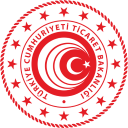 YURT DIŞ FUAR DESTEĞİ
Türk İhraç Ürünleri Fuarları : Yetkili organizatörlerce sadece Türk ihraç ürünlerinin tanıtımı amacıyla düzenlenen genel nitelikli yurt dışı fuarlardır.

Sektörel Türk İhraç Ürünleri Fuarları : Yetkili organizatörlerce sadece Türk ihraç ürünlerinin tanıtımı amacıyla düzenlenen sektörel nitelikli yurt dışı fuarlardır.

Yabancı Firma Katılımlı Sektörel Fuarlar : Yurtdışında Türkiye’den yetkili organizatörlerce düzenlenen, sektörel nitelikli ve yabancı firmaların da katıldığı fuarlardır.

Milli Katılım Organizasyonları: Yabancı  ana  organizatörün düzenlediği fuara yetkili  organizatör koordinatörlüğünde Türk katılımcıların iştirakidir.
Genel nitelikli
Sektörel nitelikli
35
Ticaret Bakanlığı-İhracat Genel Müdürlüğü
[Speaker Notes: Yurtdışı Fuarlara Katılım Türleri

1. Yurt Dışı Fuar Organizasyonu, Türk ihraç ürünlerinin tanıtılması ve pazarlanması amacıyla Bakanlık tarafından görevlendirilen organizatör koordinatörlüğünde yurt dışında düzenlenen; a) Türk İhraç Ürünleri Fuarı, b) Sektörel Türk İhraç Ürünleri Fuarı, c) Yabancı Firma Katılımlı Sektörel Fuar ve d) Milli Katılım organizasyonunu ifade eder.

	A. Türk İhraç Ürünleri Fuarı, organizatörlerce yalnızca Türk ihraç ürünlerinin tanıtımı amacıyla düzenlenen yurt dışı fuarları ifade eder. (yetkili organizatör)
 	B. Sektörel Türk İhraç Ürünleri Fuarı, organizatörlerce yalnızca sektörel Türk ihraç ürünlerinin tanıtımı amacıyla düzenlenen yurt dışı fuarları ifade eder. (yetkili organizatör)
	C. Yabancı Firma Katılımlı Sektörel Fuar, organizatörlerce düzenlenen ve katılımcıların yanı sıra yabancı katılımcılarla gerçekleştirilen sektörel nitelikli yurt dışı fuarları ifade eder. (yetkili organizatör)
	D. Milli Katılım: Yurt dışında düzenlenen genel veya sektörel nitelikteki uluslararası fuarlara Türk firmalarının Bakanlık tarafından görevlendirilen organizatör koordinatörlüğünde gerçekleştirdiği toplu katılımlarını ifade eder. (yabancı organizatör)

2. Bireysel Katılım: İBGS’lerden gelen taleplere istinaden veya re’sen Bakanlıkça belirlenerek Bakanlık resmi web sayfasında ilan edilen ve yurt dışında düzenlenen desteklenecek sektörel nitelikteki uluslararası fuarlar listesinde yer alan fuarlara katılımcıların doğrudan katılımlarını ifade eder. (Genel nitelikteki uluslararası fuarlara bireysel katılım gerçekleştirilmiyor.)]
BİREYSEL KATILIM:

İhracatçı Birlikleri Genel Sekreterliklerinden gelen taleplere istinaden veya re’sen Bakanlıkça belirlenerek Bakanlık resmi web sayfasında ilan edilen ve yurt dışında düzenlenen desteklenecek sektörel nitelikteki uluslararası fuarlar listesinde yer alan fuarlara katılımcıların doğrudan katılımlarıdır.
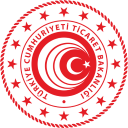 YURT DIŞI FUAR DESTEĞİ
36
Ticaret Bakanlığı-İhracat Genel Müdürlüğü
[Speaker Notes: Bireysel Katılım: İBGS’lerden gelen taleplere istinaden veya re’sen Bakanlıkça belirlenerek Bakanlık resmi web sayfasında ilan edilen ve yurt dışında düzenlenen desteklenecek sektörel nitelikteki uluslararası fuarlar listesinde yer alan fuarlara katılımcıların doğrudan katılımlarını ifade eder. (Genel nitelikteki uluslararası fuarlara bireysel katılım gerçekleştirilmiyor.)]
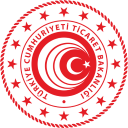 YURT DIŞI FUAR DESTEĞİ
DESTEĞE ESAS TUTAR

Bakanlık tarafından belirlenerek resmi web sayfasında ilan edilen; yer kirası, nakliye, ulaşım ve standa ilişkin giderlere karşılık olarak katılımcıya metrekare bazında ödenecek bedel.

Yurt dışı fuar organizasyonlarında;  fuar bazında

Bireysel katılımı desteklenen fuarlarda; fuar ve/veya ülke ve/veya sektör bazında belirlenir.
37
Ticaret Bakanlığı-İhracat Genel Müdürlüğü
[Speaker Notes: 1. Desteğe Esas Tutar, Bakanlık tarafından belirlenerek Bakanlık resmi web sayfasında ilan edilen; yer kirası, nakliye, ulaşım ve standa ilişkin giderlere karşılık olarak katılımcıya metrekare bazında ödenecek bedeli ifade eder.

 Fuar Katılımlarının Desteklenmesi 
 
1. Katılımcılar tarafından yurt dışı fuar organizasyonu kapsamında gerçekleştirilen fuar katılımları ve bireysel katılımlar, katılımcının stand alanının metrekare cinsinden büyüklüğü dikkate alınmak suretiyle desteklenir. (m2 * desteğe esas tutar)
 
2. Söz konusu desteğe esas tutar, yurt dışı fuar organizasyonlarında her fuar için ayrı ayrı belirlenir. Bireysel katılımı desteklenen sektörel nitelikteki uluslararası fuarlarda ise her fuar için ayrı ayrı belirlenebileceği gibi ülke ve/veya sektör bazında da belirlenebilir.]
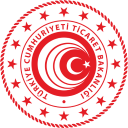 YURT DIŞI FUAR DESTEĞİ
DESTEK ÜST LİMİTLERİ ve ORANLARI (2019)
Genel Fuarlarda azami 71.000 TL 
Sektörel Fuarlarda azami 107.000 TL 
Prestijli Fuarlarda azami 360.000 TL 
Desteğe esas tutar, fuar ve/veya ülke ve/veya sektör bazında metrekare başına belirlenen yaklaşık toplam maliyetin % 50’sini, Bakanlıkça belirlenen hedef ülkelerde ise % 70’ini geçemez. 
ORGANİZATÖR TANITIM DESTEĞİ (2019)
Genel Fuarlarda azami 460.000 TL 
Sektörel Fuarlarda azami 721.000 TL 
İlave Tanıtım Desteği 460.000 TL 
Organizatörlerin yurtdışında gerçekleştirdikleri tanıtım faaliyetleri % 75 oranında desteklenir.
38
Ticaret Bakanlığı-İhracat Genel Müdürlüğü
[Speaker Notes: Fuar Katılımlarının Desteklenmesi 

1. Katılımcıya fuar bazında ödenecek destek tutarı, yurt dışı fuarın genel nitelikli olması halinde 56.000 Türk Lirasını; sektörel nitelikli olması halinde 85.000 Türk Lirasını; Bakanlıkça belirlenen prestijli fuarlardan biri olması halinde 284.000 Türk Lirasını geçemez. 

2. Desteğe esas tutar, fuar ve/veya ülke ve/veya sektör bazında metrekare başına belirlenen yaklaşık toplam maliyetin % 50’sini, Bakanlıkça belirlenen hedef ülkelerde ise % 70’ini geçemez. 
 
3. Katılımcı bir takvim yılı içinde en fazla 2 (iki) defaya mahsus olmak üzere Bakanlıkça belirlenen fuarlar için prestijli fuar katılımı desteğinden yararlanabilir.


Yurt Dışı Fuar Organizasyonlarına İlişkin Organizatör Tanıtım Faaliyetlerinin Desteklenmesi
 
Bakanlıkça görevlendirilen organizatörlerin, yurt dışı fuar organizasyonuna yönelik olarak Türk ihraç ürünlerinin, sektörlerin, katılımcıların veya yurt dışı fuar organizasyonunun tanıtımı amacıyla yurt dışında gerçekleştirdikleri tanıtım faaliyetlerinden Genelge’de belirlenenlere ilişkin yapmış oldukları harcamalar % 75 oranında desteklenir. 

Destek tutarı yurt dışı fuarın genel nitelikli olması halinde 363.000 Türk Lirasını, sektörel nitelikli olması halinde ise 568.000 Türk Lirasını geçemez.

Sektörel nitelikli fuarlarda, Bakanlığa sunulacak tanıtım projesine verilecek ön uygunluğa istinaden, 568.000 Türk Lirası destek tutarına ilaveten; proje kapsamında yapılacak harcamalarının % 75’i 363.000 Türk Lirasını geçmemek üzere desteklenir.

Bakanlıkça yayınlanan yurt dışı fuar organizasyonları listesinde bulunan fuarlar arasından Bakanlık tarafından belirlenen yurt dışı fuar organizasyonlarında organizatör tarafından oluşturulan “Türkiye Markası” standlarına ilişkin yer kirası, stand kurulumu, nakliye ve organizasyon giderlerine ilişkin harcamalar % 75 oranında ve genel nitelikli fuarlarda 363.000 TL’ye kadar, sektörel nitelikli fuarlarda 568.000 TL’ye kadar desteklenir. “Türkiye Markası” standlarına ilişkin projelerin Bakanlık tarafından fuar öncesinde onaylanması gerekir.]
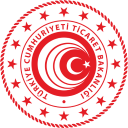 YURT DIŞI FUAR DESTEĞİ
39
Ticaret Bakanlığı-İhracat Genel Müdürlüğü
[Speaker Notes: Destek Üst Limitleri 

1. Bu Karar kapsamında yer alan destek üst limitleri her takvim yılı başında (TÜFE + Yİ-ÜFE)/2 oranında güncellenir.]
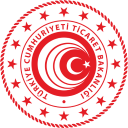 YURT DIŞI FUAR DESTEĞİ
2020-2021 YILLARI İÇİN HEDEF VE ÖNCELİKLİ ÜLKELER
ÖNCELİKLİ ÜLKELER
HEDEF ÜLKELER
Bulgaristan
Çekya 
Demokratik Kongo
Endonezya 
Fildişi Sahili 
Filipinler 
Fransa 
Gana
Gürcistan
İran
İtalya
Kanada 
Katar
Kazakistan 
Mısır 
Nijerya 
Pakistan
Polonya 
Romanya
Senegal 
Sırbistan 
Tanzanya 
Ukrayna
Vietnam
ABD
Brezilya
Çin
Etiyopya
Fas
Güney Kore
Güney Afrika
Hindistan
İngiltere
Irak
Kenya
Japonya
Malezya
Meksika
Özbekistan
Rusya
Şili
40
Ticaret Bakanlığı-İhracat Genel Müdürlüğü
[Speaker Notes: 1. Desteğe esas tutar, fuar ve/veya ülke ve/veya sektör bazında metrekare başına belirlenen yaklaşık toplam maliyetin % 50’sini, Bakanlıkça belirlenen hedef ülkelerde ise % 70’ini geçemez.]
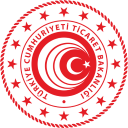 5
YURT İÇİ FUAR DESTEĞİ
Ticaret Bakanlığı-İhracat Genel Müdürlüğü
41
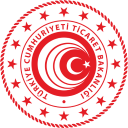 YURT İÇİ FUAR DESTEĞİ
2014/4 sayılı Sektörel Nitelikli Uluslararası Yurt İçi Fuarların Desteklenmesine İlişkin Karar
MEVZUAT
Sektörel nitelikli uluslararası yurt içi fuarların dış tanıtımının sağlanması ve uluslararası düzeyde katılımın arttırılması
AMAÇ
Şirketler
KAPSAM
42
Ticaret Bakanlığı-İhracat Genel Müdürlüğü
[Speaker Notes: Türk Ticaret Kanunu kapsamında kurulmuş şirketler ve yurt içi fuar organizatörleri yararlanabilmektedir.
Hâlihazırda, 2018 yılı için 35 yurt içi fuar organizasyonu destek kapsamına alınmıştır.
Fuar desteği, katılımcılar için yer kirası ve stand konstrüksiyonu masraflarını, organizatör için ise yurt içi fuarın yurt dışında ve/veya yurt içinde yapacağı tanıtım masraflarını içermektedir.
Destek üst limiti katılımcılar için fuar katılımı başına 30.000 TL, fuarın yurt içinde tanıtımı için 50.000, yurt dışında tanıtımı için ise 150.000 ABD Dolarıdır. 
Destek oranı % 50’dir.

Amaç, Kapsam ve Tanımlar 

1. Bu Kararın amacı; Bakanlık tarafından belirlenen sektörel nitelikli uluslararası yurt içi fuarların dış tanıtımının sağlanması ve uluslararası düzeyde katılımın artırılması amacıyla organizatörlerin yapacakları harcamalar ile katılımcıların harcamalarının bu Kararın ilgili maddelerinde belirtilen miktar ve oranlar çerçevesinde Destekleme ve Fiyat İstikrar Fonu’ndan (DFİF) karşılanmasıdır.

2. Bu Karar kapsamındaki desteklerden; Bakanlıkça belirlenen şartları haiz sektörel nitelikli uluslararası yurt içi fuarları düzenleyen organizatörler ve katılımcılar yararlandırılır.

4. Katılımcı, bu Karar kapsamındaki sektörel nitelikteki uluslararası yurt içi fuarlara katılım sağlayan Türk Ticaret Kanunu hükümleri çerçevesinde kurulmuş, ihracatçı birliğine üye şirketleri ifade eder.

5. Organizatör, TOBB tarafından adlarına yurt içinde fuar düzenleme yetkisi verilen organizatör şirketler arasından Bakanlıkça belirlenen şartları haiz sektörel nitelikli uluslararası yurt içi fuarları düzenleyenleri ifade eder.

6. Yurt İçi Fuar, TOBB tarafından adlarına yurt içinde fuar düzenleme yetkisi verilen organizatörler tarafından düzenlenen ve Bakanlıkça belirlenen şartları haiz sektörel nitelikli uluslararası yurt içi fuarları ifade eder. 

Desteklenecek Fuarların Tespiti

1. Yurt içi fuarın destek kapsamına alınması için, TOBB internet sitesinde ve Türkiye Ticaret Sicili Gazetesinde yayımlanan yıllık yurt içi fuar takviminde yer alması ve en son düzenlenen yurt içi fuarda veya son düzenlenen üç fuardan en az ikisinde;

a) yabancı ziyaretçi sayısının en az 1.500 olması,
b) yabancı ziyaretçi sayısının toplam ziyaretçi sayısına oranının  % 5’in üzerinde olması,
c) toplam katılımcı sayısının en az 300 olması,
ç)  yabancı katılımcı sayısının toplam katılımcı sayısına oranının % 5’in üzerinde olması,
d) katılımcılara tahsis edilen stand alanının en az 10.000 metrekare olması,
e) yabancı katılımcılara tahsis edilen toplam stand alanının en az 300 metrekare olması,
gereklidir. 

2. Bu fıkrada yer alan şartları taşıyan yurt içi fuarlar arasından, dış ticaret politikaları, ihracat stratejileri ve ekonomik öncelikler doğrultusunda Bakanlıkça belirlenenler destek kapsamına alınır.

3. Bir takvim yılında, destek kapsamına alınmış yurtiçi fuarlar arasında belirli bir konuda fuar bulunmaması durumunda, bu maddenin birinci fıkrasında yer alan altı şarttan en az dördünü taşıması koşuluyla, o konudaki fuarlar arasından dış ticaret politikaları, ihracat stratejileri ve ekonomik öncelikler doğrultusunda Bakanlıkça (İhracat Genel Müdürlüğü) belirlenenler destek kapsamına alınır.
 
4. Yurt içi fuarın ilk kez düzenlenecek olması durumunda; bu maddenin birinci fıkrasında yer alan desteklenecek yurt içi fuarların tespitine ilişkin şartları haiz olduğunun fuar sonrasında fuar izleme raporu ve gözlemci raporu ile tevsiki gereklidir.

5. Yurt içi fuarın bu maddenin birinci fıkrasında belirtilen koşullara uygunluğunda sırasıyla; 

Bakanlıkça yurt içi fuarda değerlendirme görevini yerine getirmek üzere görevlendirilen Bakanlık veya İBGS personeli tarafından tanzim edilen Gözlemci Raporu, 

b) Bakanlıkça uygun görülen denetim şirketleri veya kuruluşları tarafından hazırlanan rapor ibrazı halinde İzleme Raporu, 

c) TOBB Fuar İstatistikleri,

ç) Organizatör beyanı,

dikkate alınır.]
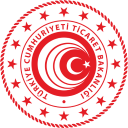 YURT İÇİ FUAR DESTEĞİ
Bakanlığımızca belirlenen sektörel nitelikli uluslararası yurt içi fuarların dış tanıtımının sağlanması ve uluslararası düzeyde katılımın artırılması amacıyla organizatörlerin yapacakları harcamalar ile katılımcıların yapacakları harcamalar desteklenmektedir.

Organizatörlere verilen tanıtım desteği ağırlıklı olarak yurt dışında yapılan tanıtım faaliyetlerine yönelik verilmekte olup, yurt içinde yapılan tanıtım faaliyetleri de destek kapsamına alınmaktadır.

Katılımcılara ise yer kirası ve stand masraflarına yönelik destek verilmektedir.
43
Ticaret Bakanlığı-İhracat Genel Müdürlüğü
[Speaker Notes: Sektörel Nitelikli Uluslararası Yurt İçi Fuarların Desteklenmesine İlişkin 2014/4 Sayılı Karar çerçevesinde, Bakanlığımızca belirlenen fuarlara dönük olarak hem Organizatörün yurt dışı ağırlıklı yapacağı tanıtım faaliyetleri hem de katılımcı firmalarımızın stand kira giderleri ve konstrüksüyon harcamaları belirli limitler dahilinde desteklenmektedir. 

Yurt içi fuarlarda organizatörlerin Bakanlığa sunacağı tanıtım projelerine verilecek ön uygunluğa istinaden, bu madde kapsamındaki tanıtım faaliyetleri harcamaları; yurt içi fuarların performansına yönelik Bakanlıkça belirlenecek kriterler çerçevesinde azami %75’e kadar olmak üzere, her bir yurt içi fuar için yurt dışında gerçekleştirilen tanıtım faaliyetlerinde 525.000 Türk Lirası kadar, yurt içinde gerçekleştirilen tanıtım faaliyetlerinde 175.000 Türk Lirası kadar destekten yararlandırılır.

Yurt içi fuarlara ilişkin tanıtım faaliyetleri desteği
 
1. Organizatörlerin; yurt içi fuarların tanıtımı ve bu fuarlara uluslararası düzeyde katılım ve ziyaretin sağlanması amacıyla yurt dışında gerçekleştirilmek üzere;

a) Yurt içi fuarın konusu ile ilgili seminer, konferans, toplantı ve duyuru,

b) Reklam panoları, afiş, katalog, broşür/kitapçık biçimindeki tanıtım etkinlikleri,

c) Elektronik ortamda tanıtım/videowall, multivizyon gösterileri,

ç) Kitle iletişim araçlarında yayınlanacak reklamlar,

d) Yurt içi fuarın konusu sektör/sektörlerde düzenlenen uluslararası yurt dışı fuar ziyareti kapsamında en fazla 2 (iki) organizatör çalışanının ulaşım ve konaklama giderleri,

e) Yurt içi fuarın konusu sektör/sektörlerde düzenlenen uluslararası yurt dışı fuarlarda toplam alanı 18 m2’yi geçmemek üzere info stand katılımları,

f) Yurt içi fuarın konusu sektör/sektörlerde düzenlenen uluslararası yurt dışı fuarlarda gösteri/etkinlik/trend alanı, 

harcamaları destek kapsamındadır.

Organizatörlerin; yurt içi fuarların etkinliğinin ve bu fuarlara uluslararası düzeyde katılım ve ziyaretin artırılması amacıyla yurt içinde fuar öncesinde ve fuar esnasında gerçekleştirecekleri gösteri/etkinlik/trend alanına yönelik harcamaları destek kapsamındadır.

Organizatörlerin bu Karar kapsamındaki destek unsurlarından yararlanabilmesi için; yurt içi fuarın yurt dışında tanıtımının yapılması esas olup; tanıtım harcamalarının ağırlıklı olarak yurt dışında yapılması zorunludur. Yalnız veya ağırlıklı olarak yurt içinde fuar esnasında gerçekleştirilen tanıtım faaliyeti harcamalarına yönelik destek müracaatları değerlendirmeye alınmaz.

Yurt içi fuarlarda organizatörlerin Bakanlığa sunacağı tanıtım projelerine verilecek ön uygunluğa istinaden, bu madde kapsamındaki tanıtım faaliyetleri harcamaları; yurt içi fuarların performansına yönelik Bakanlıkça belirlenecek kriterler çerçevesinde azami %75’e kadar olmak üzere, her bir yurt içi fuar için yurt dışında gerçekleştirilen tanıtım faaliyetlerinde 525.000 Türk Lirası kadar, yurt içinde gerçekleştirilen tanıtım faaliyetlerinde 175.000 Türk Lirası kadar destekten yararlandırılır.

Organizatörler aynı yurt içi fuar için azami 10 (on) defa bu madde kapsamındaki destekten yararlanabilirler.]
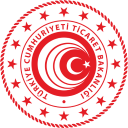 6
YURT DIŞI BİRİM, MARKA VE TANITIM DESTEĞİ
Ticaret Bakanlığı-İhracat Genel Müdürlüğü
44
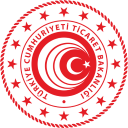 YURT DIŞI BİRİM, MARKA VE TANITIM DESTEĞİ
2010/6 Sayılı Yurtdışı Birim, Marka ve Tanıtım Faaliyetlerinin Desteklenmesi Hakkında Tebliğ
MEVZUAT
Şirketlerin yurt dışı pazarlara giriş ve tutunmalarının desteklenmesi
AMAÇ
Şirketler
İşbirliği Kuruluşları
KAPSAM
45
Ticaret Bakanlığı-İhracat Genel Müdürlüğü
[Speaker Notes: Firmalarımızın ve İşbirliği Kuruluşlarının yurtdışında gerçekleştirdikleri tanıtım faaliyetleri, yurtdışında açtıkları birimlerine ilişkin kira giderleri ve marka tescili giderleri desteklenmektedir. 
İpotekli satış (mortgage) yöntemiyle satın alınan birimler için ödeme planında yer alan ödeme taksiti (anapara ödemesi) kira gideri olarak değerlendirilir.
Destek süresi 4 yıl olup bir firmanın en fazla 25 farklı birimi için destek sağlanmaktadır. Birim kira desteği sınai-ticari şirketler için %50, ticari şirketler için %40 oranında sağlanmaktadır.
Söz konusu birimin, tanıtım faaliyetinin veya marka tescilinin Bakanlığımızca belirlenen hedef ve öncelikli ülkelerde gerçekleştirilmesi halinde ek %10 destek sağlanmaktadır. 
Şirketlerin destek kapsamındaki faaliyetlerinin Yatırım Teşvik Uygulamalarında Bölgeler listesinde 4., 5. ve 6. Bölge illerinde merkezi bulunan şirketler tarafından gerçekleştirilmesi durumunda %10 ilave destek verilebilmektedir.

Amaç, Kapsam ve Tanımlar

1. Bu Tebliğin amacı, Türkiye’de sınai ve ticari veya ticari faaliyet gösteren şirketler ile İşbirliği Kuruluşları üyelerinin yurt dışında gerçekleştirilen a) tanıtım, b) marka tescil giderleri ve c) mal ticareti yapmak amacıyla yurt dışında açılan birimlerle ilişkin kira giderleri ile d) Türkiye Ticaret Merkezlerine ilişkin giderlerin bir kısmının Destekleme ve Fiyat İstikrar Fonu’ndan (DFİF) karşılanmasıdır
 
2. Bu Tebliğ, Türkiye’de sınai ve/veya ticari faaliyet gösteren şirketler ile İşbirliği Kuruluşlarına verilen destekleri kapsar.

3. Birim, yurt dışında açılan mağaza, depo, ofis, showroom, ürün teşhir serası/tarlası veya reyon ile üzerine bina yapılmak üzere kiralanan arsayı ifade eder.

4. Sınai ve Ticari Şirket, üretim faaliyetiyle iştigal eden, kapasite raporu ve yurt içi marka tescili bulunan şirketleri, Dış Ticaret Sermaye Şirketlerini ve Sektörel Dış Ticaret Şirketlerini ifade eder.

5. Ticari şirket, ticari faaliyette bulunan şirketleri ifade eder.

6. Şirket, sınai ve ticari veya ticari şirketleri ifade eder.]
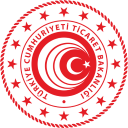 YURTDIŞI BİRİM, MARKA VE TANITIM DESTEĞİ
Not 1: Hedef ülkelere +10% destek
Not 2: Birimlerde Türkiye’den ihraç edilen Türk ürünlerinin sergilenmesi gerekmektedir
Not 3: Şirket merkezinin Kalkınmada Öncelikli İllerde (4.5.6. bölge) olması durumunda 10 baz puan ilave 
Not 4: İpotekli satış (mortgage) yöntemiyle satın alınan birimler için ödeme taksiti (anapara ödemesi) bu Tebliğ kapsamında kira gideri olarak değerlendirilir.
46
[Speaker Notes: Birim Kira Giderlerinin Desteklenmesi

1. Türkiye’deki ana şirket doğrudan birim açabileceği gibi yurt dışında faaliyet gösteren şirketi veya şubeleri de birim açabilir. Bu durumda yurt dışındaki şirket ile Türkiye’deki ana şirket arasında organik bağın olması gerekir.

2. Türkiye'deki ana şirket ile yurt dışındaki şirket arasında organik bağın olduğuna aşağıdaki hallerde hükmedilir:
a) Şirketin tüzel kişilik olarak yurt dışındaki şirkete ortak olması,
b) Şirketin tüm ortaklarının yurt dışındaki şirkete ortak olması,
c) Şirketin en az % 51’ine sahip ortak veya ortaklarının yurt dışında açılan şirkete ortak olması,
ç) Şirketin halka açık olması halinde; halka açıklık oranı düştükten sonra şirketin % 51’ine sahip ortak ya da ortakların yurt dışında açılan şirkete ortak olması.

3. Destek ödemesi yurt dışı ortaklık oranına göre hesaplanır.

4. Yurt dışı şirketin, Türkiye’deki ana şirketin kuruluş tarihinden sonra açılması gerekir. Ancak, daha önce ortaklık bulunmayan yurt dışındaki şirkete ortak olunması veya yurt dışındaki şirketin hisselerinin tamamının veya bir bölümünün Türkiye’deki ana şirketin kuruluş tarihinden sonra satın alınması halinde, yurt dışı şirketin ana şirketten sonra kurulmuş olması şartı aranmaz.

5. Birimlere ilişkin net kira harcamaları desteklenir.

6. Şirketler ve İşbirliği Kuruluşları kira giderleri desteğinden her bir ülke için en fazla dört yıl yararlandırılır. 

7. Yurt dışındaki birimlere ilişkin kira desteğinden yararlanılabilmesi için kiracı ile kiraya verenin ilişkili kişi olmaması ve kiralanan yerin konut olarak kullanılmaması gerekir.

8. Bu Tebliğ kapsamındaki kira desteğinden en fazla 25 birim için yararlanılabilir.

9. İpotekli satış (mortgage) yöntemiyle satın alınan birimler için ödeme planında yer alan ödeme taksiti (anapara ödemesi) bu Tebliğ kapsamında kira gideri olarak değerlendirilir. Bu çerçevede yapılacak yıllık destek ödemesi, rayice göre hesaplanan yıllık kira destek ödeme tutarını geçemez.

10. Bu Tebliğ kapsamındaki desteklerden yararlanan birimlerde, Türkiye’de üretilen ürünlerin pazarlanması gerekir.

11. Yabancı markalar için yurt içinde fason olarak üretilen ürünlerin reklâm, tanıtım, pazarlama ve kira giderleri bu Tebliğ kapsamında desteklenmez.

12. Yurt dışı ana sanayiye orijinal parça üreten ve/veya tedarik eden sınai ve ticari şirketler için Türkiye’de üretilen ara mallar fason olarak değerlendirilmez.

13. Yurt dışı birimin kapatılması/taşınması ya da organik bağın sona ermesi durumunda; birimin kapandığı/taşındığı ya da organik bağın sona erdiği tarihten itibaren bir ay içinde şirket veya İşbirliği Kuruluşu tarafından, Ticaret Müşaviri/Ataşesi/Bakanlık Temsilcisine bildirilir. Ticaret Müşaviri/Ataşesi/Bakanlık Temsilcisi kapanan/taşınan/organik bağı sona eren birimi şirket ise İBGS’ye, İşbirliği Kuruluşu ise Bakanlığa derhal bildirir. Söz konusu bildirimin yapılmaması durumunda haksız olarak yapıldığı tespit edilen ödemeler geri alınır.

Sınai ve Ticari Şirketler

1. Sınai ve ticari şirketler veya bu şirketlerle aralarında organik bağ bulunan ve yurt dışında faaliyet gösteren şirket veya şubeleri tarafından yurt dışında açılan birimlerin kira giderleri (reyon olması halinde kira veya komisyon giderleri), her bir birim başına;

a) Açılan birimin mağaza olması halinde % 50 oranında ve yıllık en fazla 120.000 ABD Dolarına kadar,
b) Açılan birimin depo, ofis, showroom, ürün teşhir serası/tarlası veya reyon ile üzerine bina yapılmak üzere kiralanan arsa olması halinde % 50 oranında ve yıllık en fazla 100.000 ABD Dolarına kadar,
desteklenir.

2. Yurt dışı ana sanayiye orijinal parça üreten ve/veya tedarik eden sınai ve ticari şirketler veya bu şirketlerle aralarında organik bağ bulunan ve yurt dışında faaliyet gösteren şirket veya şubeleri tarafından yurt dışında kiralanan depo kira gideri ile Genelgede belirtilen depolama hizmetlerine yönelik giderler % 50 oranında ve yıllık en fazla 250.000 ABD Dolarına kadar desteklenir.

3. İşbirliği Kuruluşlarının üyelerinin faaliyette bulunması amacıyla kiralayacakları yurt dışı ofislerin kira giderleri % 50 oranında ve yıllık en fazla 100.000 ABD Dolarına kadar desteklenir.

Ticari Şirketler

1. Ticari şirketler veya bu şirketlerle aralarında organik bağ bulunan ve yurt dışında faaliyet gösteren şirket veya şubeleri tarafından yurt dışında açılan birimlerin kira giderleri (reyon olması halinde kira veya komisyon giderleri), her bir birim başına;

a) Açılan birimin mağaza olması halinde % 40 oranında ve yıllık en fazla 100.000 ABD Dolarına kadar,
b) Açılan birimin depo, ofis, showroom, ürün teşhir serası/tarlası veya reyon ile üzerine bina yapılmak üzere kiralanan arsa olması halinde % 40 oranında ve yıllık en fazla 75.000 ABD Dolarına kadar,
desteklenir.

Tanıtım Faaliyetlerinin Desteklenmesi

1. Şirketler ve İşbirliği Kuruluşlarınca veya organik bağının bulunduğu yurt dışı şirketi veya şubelerince Türkiye’de üretilen ürünlerle ilgili olarak yurt dışına yönelik olarak gerçekleştirilen reklam, tanıtım ve pazarlama faaliyetlerine ilişkin giderler desteklenir.

2. Destek ödemesi yurt dışı ortaklık oranına göre hesaplanır.

3. Bu Tebliğ kapsamında desteklenen yurt dışı birimi bulunan şirketler ve İşbirliği Kuruluşlarınca, Türkiye’de üretilen ürünlerle ilgili olarak yurt dışında gerçekleştirilen reklam, tanıtım ve pazarlama faaliyetlerine ilişkin giderler; % 60 oranında ve yurt dışı birimin bulunduğu her bir ülke için yıllık en fazla 150.000 ABD Dolarına kadar desteklenir.

4. Desteklenen yurt dışı birimi bulunan şirketlerce, yurt dışı biriminin bulunmadığı ülkelerde Türkiye’de üretilen ürünlerle ilgili olarak yurt dışında gerçekleştirilen reklam, tanıtım ve pazarlama faaliyetlerine ilişkin giderler, yurt içi marka tescil belgesi bulunması ve tanıtım yapacağı ülkede marka tescil belgesine sahip olunması ya da marka tescili için başvurulmuş olması koşuluyla, % 60 oranında ve yıllık en fazla 150.000 ABD Dolarına kadar desteklenir.

5. Bu Tebliğ kapsamında desteklenen yurt dışı birimi bulunmayan ancak yurt içi marka tescil belgesi olan ve tanıtım yapacağı ülkede marka tescil belgesine sahip ya da marka tescil başvurusu yapmış şirketlerce Türkiye’de üretilen ürünlerle ilgili olarak yurt dışında gerçekleştirilen reklam, tanıtım ve pazarlama faaliyetlerine ilişkin giderler % 60 oranında ve yıllık en fazla 250.000 ABD Dolarına kadar desteklenir.

6. Bir markaya ilişkin, yurt içi marka tescil belgesine sahip şirket ile organik bağı olan şirket tarafından gerçekleştirilen yurt dışı tanıtım faaliyetleri de birinci fıkra kapsamında desteklenir.

7. Yurt içi marka tescil belgesine sahip şirket ile yurt dışı tanıtım faaliyetini gerçekleştiren şirket arasında organik bağın olduğuna aşağıdaki hallerde hükmedilir:
a) Yurt içi marka tescil belgesine sahip şirketin en az % 51 oranında yurt dışı tanıtım faaliyetini gerçekleştiren yurt içi şirkete ortak olması,
b) Yurt içi marka tescil belgesine sahip şirketin en az % 51’ine sahip ortak veya ortaklarının yurt dışı tanıtım faaliyetini gerçekleştiren yurt içi şirkete ortak olması,
c) Yurt içi marka tescil belgesine sahip şirketin halka açık olması halinde; halka açıklık oranı düştükten sonra şirketin %51’ine sahip gerçek ya da tüzel kişilerin yurt dışında tanıtım faaliyetini gerçekleştiren yurt içi şirkete ortak olması.

8. Şirketler ve İşbirliği Kuruluşları tanıtım desteğinden en fazla 4 (dört) yıl süresince yararlanır. 

9. Tanıtım desteği, tanıtım malzemelerinin yurt dışına çıkan miktarına göre hesaplanır.]
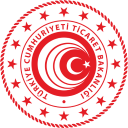 7
TASARIM DESTEĞİ
Ticaret Bakanlığı-İhracat Genel Müdürlüğü
47
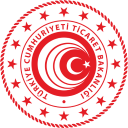 TASARIM DESTEĞİ
2008/2 Sayılı Tasarım Desteği Hakkında Tebliğ
MEVZUAT
Türkiye’de tasarım ve inovasyon kültürünün oluşturulması ve yaygınlaştırılması
AMAÇ
Tasarımcı şirketleri
Tasarım ofisleri
Şirketler
İşbirliği kuruluşları
KAPSAM
48
Ticaret Bakanlığı-İhracat Genel Müdürlüğü
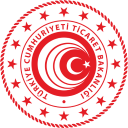 TASARIM DESTEĞİ - TANIMLAR
Tasarım ve Ürün Geliştirme Projeleri: Firmaların moda, endüstriyel tasarım ve inovasyon kapasitelerinin artırılarak, ihracata dönük katma değerli ürün üretmeleri amacıyla uygulanacak projeler 

Tasarımcı: Faaliyet alanına göre ilgili mesleki örgüte üye olan veya tasarım ya da tasarımla ilgili alanlarda yükseköğrenim görmüş Türk tasarımcılar

Tasarımcı Şirketi: Türk Ticaret Kanunu hükümlerine göre kurulmuş, Türkiye’de ticari ve/veya sınai faaliyette bulunan, tasarımcının ortak olduğu, endüstriyel ürün tasarımı veya moda tasarımı alanlarında faaliyet göstermekte olan şirketler

Tasarım Ofisi: Türk Ticaret Kanunu hükümleri çerçevesinde kurulmuş ve sadece tasarım hizmeti ve/veya danışmanlığı faaliyetinde bulunan ve bünyesinde en az üç adet tasarımcı bulunan endüstriyel ürün tasarımı veya moda tasarımı alanlarında faaliyet göstermekte olan şirketler

İşbirliği kuruluşu: Türkiye İhracatçılar Meclisi, Türkiye Odalar ve Borsalar Birliği, Dış Ekonomik İlişkiler Kurulu, ihracatçı birlikleri, tasarım konusunda iştigal eden dernek, birlik ve vakıflar, ticaret ve/veya sanayi odaları, endüstri bölgeleri, organize sanayi bölgeleri,  teknoloji geliştirme bölgeleri, sektör dernekleri ve kuruluşları, sektörel dış ticaret şirketleri, ticaret borsaları, işveren sendikaları ile imalatçıların kurduğu dernek, birlik ve kooperatifler
Ticaret Bakanlığı-İhracat Genel Müdürlüğü
49
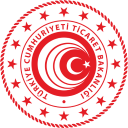 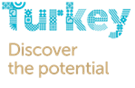 TASARIMCI ŞİRKETLERİ, TASARIM OFİSLERİ VE İŞBİRLİĞİ KURULUŞLARININ DESTEKLENMESİ
30
Ticaret Bakanlığı-İhracat Genel Müdürlüğü
[Speaker Notes: Türkiye'de tasarım kültürünün oluşturulması ve yaygınlaştırılmasını teminen 2008/2 sayılı Tebliğ çerçevesinde, tasarımcı şirketleri, tasarım ofisleri ve işbirliği kuruluşlarının gerçekleştireceği tanıtım, reklam, pazarlama, istihdam, patent, faydalı model ve endüstriyel tasarım tesciline ilişkin harcamaları danışmanlık harcamaları ile yurt dışında açacakları birimlere ilişkin giderler desteklenmektedir.]
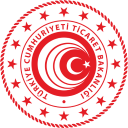 TASARIM DESTEĞİ
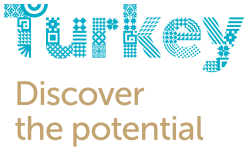 51
Ticaret Bakanlığı-İhracat Genel Müdürlüğü
[Speaker Notes: Bir şirketin en fazla bir projesi desteklenir.
 
Türkiye'de tasarım kültürünün oluşturulması ve yaygınlaştırılmasını teminen 2008/2 sayılı Tebliğ’de yapılan ve 21/12/2014 tarihli ve 29212 sayılı Resmi Gazete’de yayımlanarak yürürlüğe giren mevzuat değişikliği çerçevesinde şirketlerin yurtdışı pazarlara yönelik yüksek katma değerli ürün geliştirmek amacıyla yürütecekleri tasarım ve ürün geliştirme projeleri desteklenmektedir.]
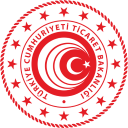 TASARIM DESTEĞİ
Ticaret Bakanlığı-İhracat Genel Müdürlüğü
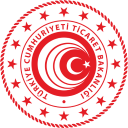 8
MARKA VE TURQUALITY DESTEĞİ
Ticaret Bakanlığı-İhracat Genel Müdürlüğü
53
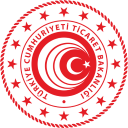 MARKA VE TURQUALITY DESTEĞİ
2006/4 Sayılı Türk Ürünlerinin Yurtdışında Markalaşması, Türk Malı İmajının Yerleştirilmesi ve Turquality’nin Desteklenmesi Hakkında Tebliğ
MEVZUAT
Markalaşma bilinci ve sürecini hızlandırmak
Mallarımızın dış pazarlara girişini ve tutundurulmalarını kolaylaştırmak
Olumlu Türk malı imajı sağlamak ve yerleştirmek
Dünya çapında markalar oluşturmak
AMAÇ
Şirketler
KAPSAM
54
Ticaret Bakanlığı-İhracat Genel Müdürlüğü
[Speaker Notes: 1. TURQUALITY®,  uluslararası markalaşma potansiyeli olan firmalarımızın, üretimlerinden pazarlamalarına, satışlarından satış sonrası hizmetlerine kadar bütün süreçleri kapsayacak şekilde yönetsel bilgi birikimi, kurumsallaşma ve gelişimlerini sağlayarak uluslararası pazarlarda kendi markalarıyla küresel bir oyuncu olabilmeleri ve söz konusu markalar aracılığıyla olumlu Türk malı imajının oluşturulması ve yerleştirilmesi amacıyla oluşturulmuş bir marka destek programıdır.

2. Bu itibarla, Türk markalarının desteklenerek “Türk Malı” imajının ve Türkiye’nin itibarının güçlendirilmesini hedefleyen 2006/4 sayılı “Türk Ürünlerinin Yurtdışında Markalaşması, Türk Malı İmajının Yerleştirilmesi ve TURQUALITY®’nin Desteklenmesi Hakkında Tebliğ” çerçevesinde Marka/TURQUALITY® Programı kapsamında firmaların;
	
Patent, faydalı model, endüstriyel tasarım ve marka tesciline ilişkin harcamaları,
Sertifikasyona ilişkin giderleri,
Moda/Endüstriyel ürün tasarımcısı/Şef/Aşçı istihdamına ilişkin giderleri,
Tanıtım, reklam ve pazarlama faaliyetleri,
Yurtdışı birimlere ilişkin giderleri,
Danışmanlık (Yönetim, tasarım, hukuk, bilişim) giderleri,

desteklenmektedir.

3. Anılan finansal desteklerin yanında; firmaların orta ve üst düzey yöneticilerine Koç, Sabancı, Bilkent ve İstanbul Üniversiteleri’nde Yönetici Geliştirme Programı kapsamında eğitim verilmekte; dünyaca ünlü markalaşma teorisyenlerinin davet edildiği Vizyon Seminerleri düzenlenmektedir.

4. TURQUALITY® programında yer alan firmalar süresiz olarak destek kapsamına alınmakta olup açılacakları her bir yeni ülke için 5 yıl süresince desteklerden faydalandırılmaktadır.



Amaç, Kapsam ve Tanımlar 

1. Bu Tebliğde belirtilen kriterler çerçevesinde, a) İhracatçı Birlikleri, Üretici Dernekleri, Üretici Birliklerinin, sektörlerinin yurtdışında tanıtımı amacıyla gerçekleştirecekleri harcamalara ilişkin giderler, b) Türkiye’de ticari ve/veya sınai faaliyette bulunan şirketlerin ürünlerinin markalaşması amacıyla gerçekleştirecekleri faaliyetlere ilişkin giderler ile c) İhracatçı Birliklerinin TURQUALITY® Programı kapsamında firmalara yurt içinde ve yurt dışında markalaşma sürecinde vereceği desteklere ilişkin harcamalar, ç) Türk markalarının pazara giriş ve tutunmalarına yönelik gerçekleştireceği her türlü faaliyet ve organizasyonlara ilişkin giderler ile d) olumlu Türk malı imajının oluşturulması ve yerleştirilmesi için yurt içinde ve yurt dışında gerçekleştireceği her türlü harcamaların uluslararası kurallara göre Destekleme ve Fiyat İstikrar Fonu’ndan karşılanması amaçlanmaktadır.

2. Bu Tebliğ kapsamındaki desteklerden, Türkiye İhracatçılar Meclisi (TİM), İhracatçı Birlikleri, Üretici Dernekleri, Üretici Birlikleri, Türkiye’de ticari ve/veya sınai faaliyette bulunan şirketler yararlandırılabilir. 

3. Gelişim Yol Haritası, destek kapsamına alınan şirketin mevcut bulunduğu konum, sahip olduğu vizyon ve kurumsal stratejileri ile operasyon ve destek süreçleri, organizasyonları ve teknolojik yetkinliklerinin detaylı olarak incelendiği, uluslararası en iyi uygulamalar göz önünde bulundurularak iyileştirme alanlarının tespit edildiği ve bu alanların şirketlerin stratejik öncelikleri doğrultusunda projelendirilip performans göstergeleri ile hedeflerinin yer aldığı ve destek kapsamına alınan şirketin destek kapsamındaki markasına ve destek dönemine ilişkin uygulayacağı Stratejik İş Planını içeren çalışmayı ifade eder.

4. Harcama yetkisi verilen şirket, Genelgede belirtilen şartları haiz ve destek kapsamındaki marka adına harcama yetkisi verilen şirketi, 

5. Kuruluş, Türkiye İhracatçılar Meclisi (TİM), İhracatçı Birlikleri, Üretici Dernekleri ve Üretici Birliklerini, 

6. Marka, 22/12/2016 tarihli ve 6769 sayılı Sınai Mülkiyet Kanunu uyarınca, bir teşebbüsün mal ve hizmetlerini bir başka teşebbüsün mal veya hizmetlerinden ayırt etmeyi sağlaması koşuluyla, kişi adları dahil, özellikle sözcükler, şekiller, harfler, sayılar, malların biçimi veya ambalajları gibi çizimle görüntülenebilen veya benzer biçimde ifade edilebilen, baskı yoluyla yayınlanabilen ve çoğaltılabilen her türlü işareti ifade eder.

7. Sistem: Bilgisayar veri işleme tekniği kullanılarak TURQUALITY® internet sitesi üzerinden ulaşılan ve bu Tebliğe ilişkin başvuruların yapıldığı, değerlendirildiği ve değerlendirmeye ilişkin bildirimlerin yapıldığı sistemi ifade eder.

8. Stratejik İş Planı, şirketlerin, Gelişim Yol Haritalarında belirlenen hedefler doğrultusunda gerçekleştirecekleri faaliyetlerin, yöntemlerin ve bütçenin belirlendiği planı ifade eder.

9. Şirket: Türk Ticaret Kanunu hükümleri çerçevesinde ticari ve/veya sınai faaliyette bulunan şirketler, DTSŞ ve SDŞ’ler, Kooperatifler Kanunu ile Tarım Satış Kooperatif ve Birlikleri Hakkında Kanun hükümleri çerçevesinde ticari ve/veya sınai faaliyette bulunan kooperatif ve birlikleri ifade eder.

10. TURQUALITY® Programı, TURQUALITY®’nin ülkemizin rekabet avantajını elinde bulundurduğu markalaşma potansiyeli olan ürün gruplarının üretiminden pazarlamasına, satışından satış sonrası verilen hizmetlere kadar bütün süreçleri kapsayan bir destek sistemi haline getirilmesi ve böylece program kapsamındaki şirket markalarının konumlandırılması, konumlarının güçlendirilmesi ve bu markaların uluslararası pazarlara çıkışlarının hızlandırılması ile uluslararası pazarlarda Türk malı imajının oluşturulması ve yerleştirilmesini amaçlayan programı ifade eder.

11. TURQUALITY® Sertifikası, 2004/14 sayılı TURQUALITY® Sertifikasının Düzenlenmesine İlişkin Tebliğ’de belirtilen logoyu ifade eder.

12. Üretici Birliği, aynı imalat dalında faaliyette bulunan üretici şirketlerin kurduğu birlikleri ifade eder.

13. Üretici Derneği, aynı imalat dalında faaliyette bulunan üretici şirketlerin kurduğu dernekleri ifade eder.

Çalışma Grupları ve Sekretarya 

TURQUALITY® Çalışma Grubu, Bakanlık, TİM, İhracatçı Birlikleri, İBGS temsilcileri ile konusunda uzman kişilerden oluşur. TURQUALITY® Programının teknik çalışmalarını yürütür. 

TURQUALITY® Sektörel Çalışma Grubu, Bakanlık, TİM, İhracatçı Birlikleri, İBGS temsilcileri ile konusunda uzman kişilerden oluşur. Kuruldukları sektörle ilgili TURQUALITY® Programının teknik çalışmalarını yürütür ve TURQUALITY® Çalışma Grubuna istişari nitelikte görüş bildirir. 

Bahse konu Çalışma Gruplarının teşkili ile çalışma usul ve esasları Bakanlık tarafından belirlenir ve sekretarya görevi TURQUALITY® Sekretaryası tarafından yürütülür. 

TURQUALITY® Sekretaryası, TURQUALITY® Programının uygulanması konusundaki gerekli çalışmaları yürütmek ve koordinasyonu sağlamak amacıyla istihdam edilen elemanlardan teşkil eder.]
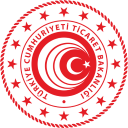 MARKA VE TURQUALITY DESTEĞİ
TURQUALITY®,  uluslararası markalaşma potansiyeli olan firmalarımızın, üretimlerinden pazarlamalarına, satışlarından satış sonrası hizmetlerine kadar bütün süreçleri kapsayacak şekilde yönetsel bilgi birikimi, kurumsallaşma ve gelişimlerini sağlayarak uluslararası pazarlarda kendi markalarıyla küresel bir oyuncu olabilmeleri ve söz konusu markalar aracılığıyla olumlu Türk malı imajının oluşturulması ve yerleştirilmesi amacıyla oluşturulmuş bir marka destek programıdır.




Marka Programı ise esas itibariyle firmaları TURQUALITY® Programı’na hazırlayan bir süreç olup, destek süresi 4 yıl ile sınırlıdır. 
TURQUALITY® programı kapsamında desteklenmekte olan markalar, açılacakları her bir yeni ülke için 5 yıl süresince desteklerden faydalanabilmektedir. Her bir hedef ülke için 5 yıl süresince destek sağlayan bu anlayış ile firmaların pazar çeşitlendirmesine gitmeleri hedeflenmektedir.
Ticaret Bakanlığı-İhracat Genel Müdürlüğü
55
[Speaker Notes: MARKA VE TURQUALITY PROGRAMI FARKLARI 

Yapılan ön inceleme çalışması neticesinde üst düzey olgunluk seviyesinde performans gösteren şirketler Turquality Programına, üst düzey olgunluk seviyesine sahip olmamakla birlikte belli bir seviyenin üzerinde yer alan şirketler Marka Programına kabul edilmektedir. 
Turquality programı ile firmalar süresiz olarak destek (5 yıl boyunca kurumsal danışmanlık destekleri ve her bir hedef Pazar bazında 5’er yıl)  alabilirken, Marka programının süresi 4 yıl ile sınırlandırılmıştır.
İki programda şirketlerin alabileceği destek üst limitleri farklılık göstermektedir.]
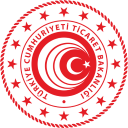 TURQUALITY®/MARKA DESTEĞİ
MARKA DESTEK PROGRAMI
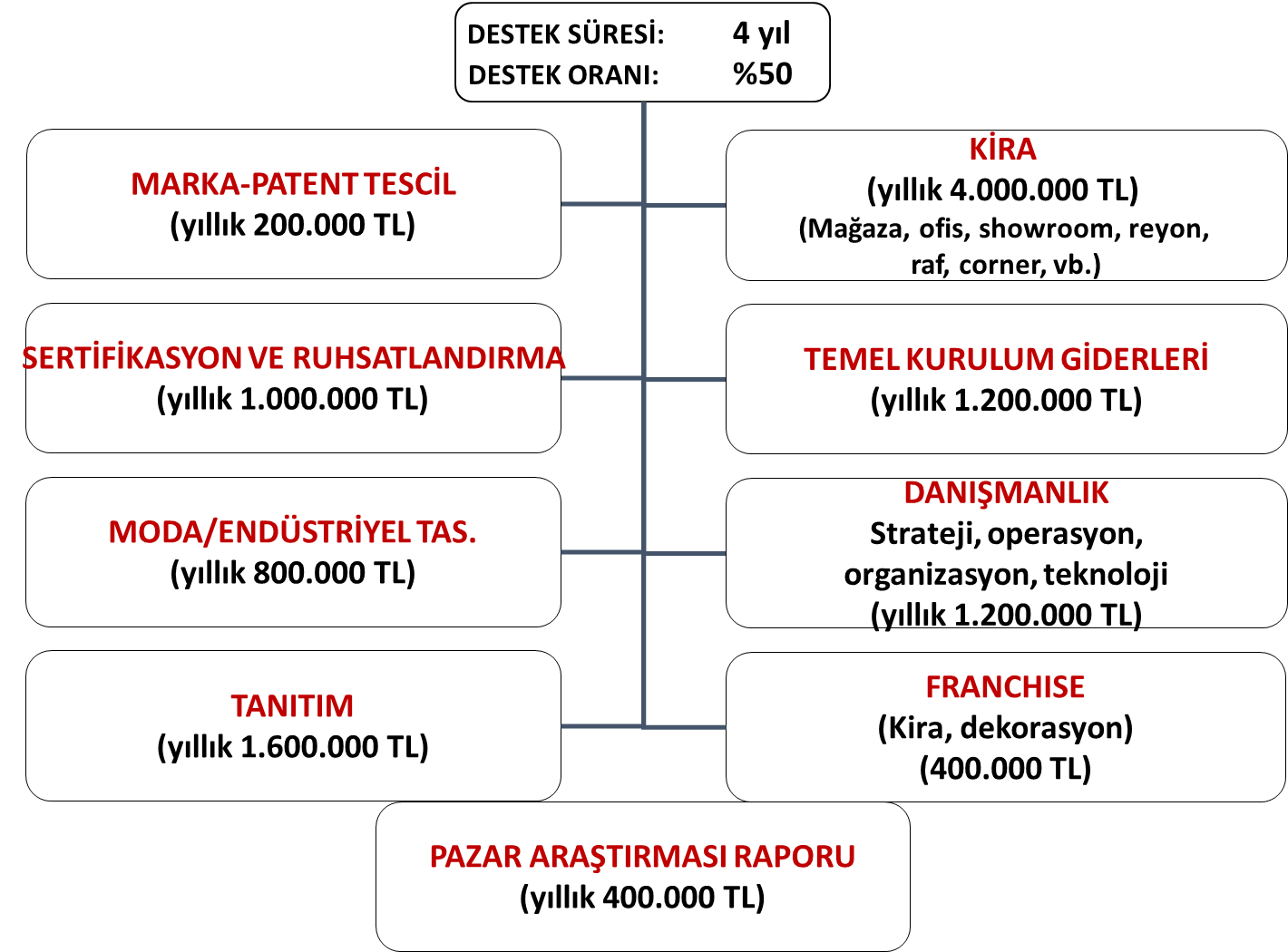 56
Ticaret Bakanlığı-İhracat Genel Müdürlüğü
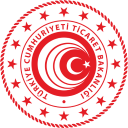 TURQUALITY®/MARKA DESTEĞİ
TURQUALITY DESTEK PROGRAMI
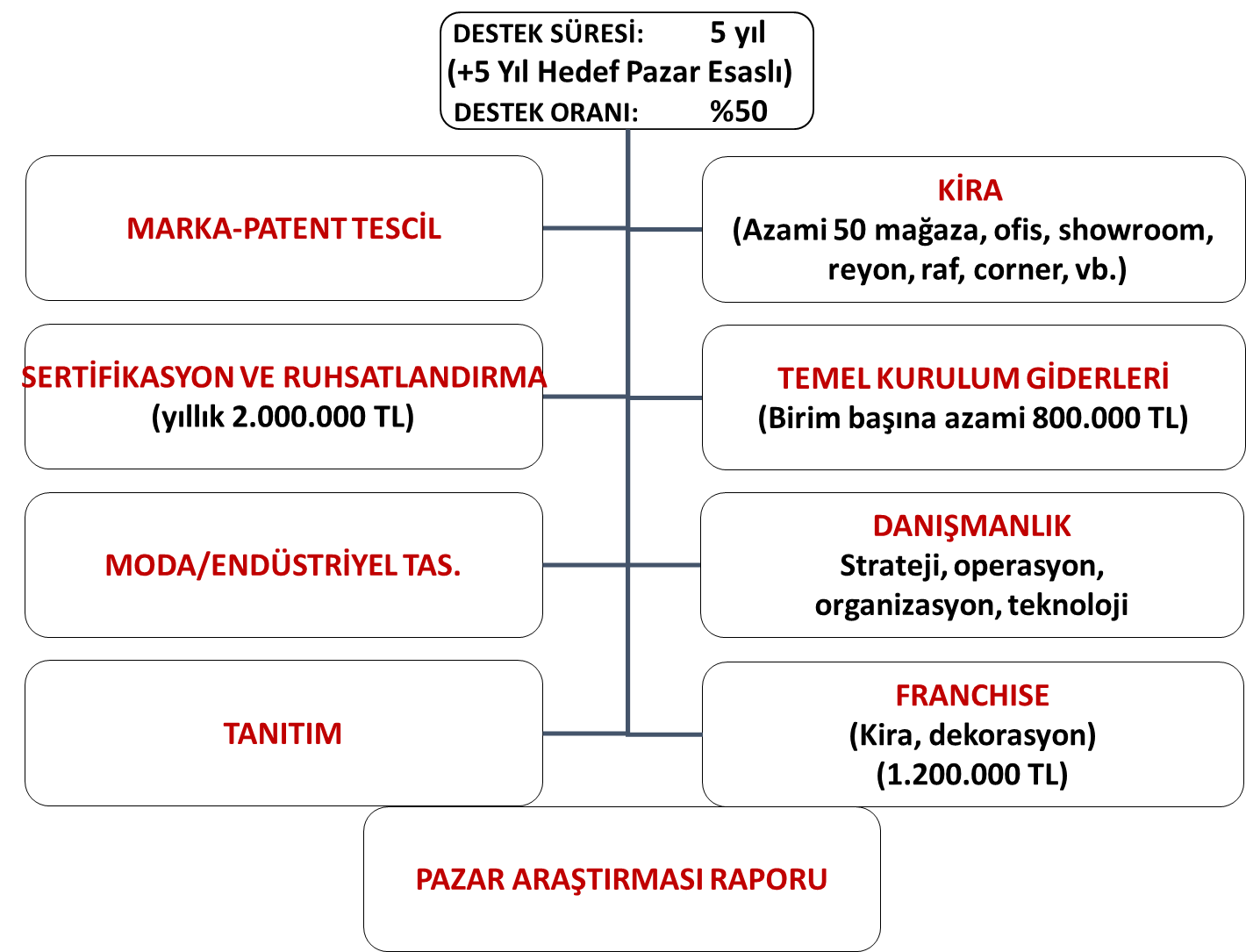 57
Ticaret Bakanlığı-İhracat Genel Müdürlüğü
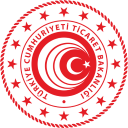 9
KÜRESEL TEDARİK ZİNCİRİNE GİRİŞ DESTEĞİ
Ticaret Bakanlığı-İhracat Genel Müdürlüğü
58
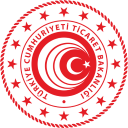 KÜRESEL TEDARİK ZİNCİRİNE GİRİŞ DESTEĞİ
2014/8 sayılı Pazara Giriş Belgelerinin Desteklenmesine İlişkin Karar
MEVZUAT
İhracatçılarımızın küresel firmalar ile yeni tedarikçi ilişkileri kurmalarını sağlamak
AMAÇ
Üretici Şirketler
KAPSAM
59
Ticaret Bakanlığı-İhracat Genel Müdürlüğü
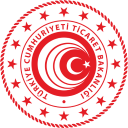 KÜRESEL TEDARİK ZİNCİRİNE GİRİŞ DESTEĞİ
Desteklenen Faaliyetler

Üretici firmalarımızın yurt dışındaki küresel firmalar ile tedarikçi ilişkileri kurarak küresel tedarik zincirinde etkin yer almalarını sağlamak amacıyla,

Makine-Ekipman-Donanım Alımı
Yazılım Alımı
Eğitim, Danışmanlık, Müşteri Ziyaretleri
Sertifikasyon, Test-Analiz, Ürün Doğrulama giderleri

Şirketlerin azami 1 projesi destek kapsamındadır.
Şirketlerin üretici olması gerekmektedir.
Proje süresi 2 yıldır.

Destek Miktarı : 1.000.000 USD  (Proje başına)
Destek Oranı : % 50
Ticaret Bakanlığı-İhracat Genel Müdürlüğü
60
[Speaker Notes: Şirketlerin küresel firmalarla tedarikçi ilişkisi kurmalarını sağlamak üzere yapacakları harcamaları; proje bazlı olarak 2 yıl süresince % 50 oranında ve toplamda 1.000.000 ABD Dolarına kadar desteklenmektedir. 
Bir şirketin azami bir projesi destekten faydalanabilmektedir. 
Destek başvuruları İhracatçı Birlikleri Genel Sekterlikleri tarafından sonuçlandırılır.]
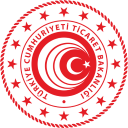 10
TÜRKİYE TİCARET MERKEZLERİ
Ticaret Bakanlığı-İhracat Genel Müdürlüğü
61
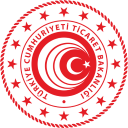 TÜRKİYE TİCARET MERKEZLERİNİN DESTEKLENMESİ
2010/6 Sayılı Yurtdışı Birim, Marka ve Tanıtım Faaliyetlerinin Desteklenmesi Hakkında Tebliğ
MEVZUAT
Şirketlerin yurt dışı pazarlara giriş ve tutunmalarının desteklenmesi
AMAÇ
İşbirliği Kuruluşları
KAPSAM
62
Ticaret Bakanlığı-İhracat Genel Müdürlüğü
[Speaker Notes: Destek süresi 5 yıl olup üstün performans gösteren TTM’lere ilave 5 yıl destek verilebilecektir.
TTM’ler, işbirliği kuruluşu liderliğinde firmalarımızın yurtdışı pazarlara girişte faydalanabilecekleri, söz konusu pazarlardaki dağıtım kanalları ağımızın güçlendirilmesine yönelik çok boyutlu bir destek mekanizmasıdır.
Türkiye Ticaret Merkezlerine ilişkin destek oranı, Bakanlığımızca belirlenen Hedef ve Öncelikli ülkelerde % 75, diğer ülkelerde % 60’dır.
Bugüne kadar 14 TTM Projesi destek kapsamına alınmış olup, Dubai/BAE’de 3, Tahran/İran’da 4 ve New York/ ABD’de 4, Şikago/ABD’de 1 olmak üzere toplamda 12 TTM projesi faaliyete geçmiştir. Londra/İngiltere için 2 TTM’nin kurulum çalışması devam etmektedir.

Türkiye Ticaret Merkezi: Kuruluş ve işleyişine ilişkin usul ve esasları Bakanlıkça belirlenen, işletici şirket tarafından yurt dışında açılan, Kullanıcı Şirketlerin Türkiye’de üretilen ürünlerinin tanıtım ve pazarlanmasında etkinlik sağlanması amacıyla mağaza/ofis/depo/showroom birimlerini bulunduran ve danışmanlık/iş geliştirme hizmetlerinin sunulduğu merkezleri ifade eder.
İşletici Şirket, Türkiye Ticaret Merkezini kuran ve işleten yurt dışında yerleşik şirketi ifade eder.
Kullanıcı şirket: Türkiye Ticaret Merkezinde faaliyet gösteren şirketler ile bu şirketlerle organik bağı bulunan yurt dışında yerleşik şirketleri/şubeleri/temsilcilikleri ifade eder.
Türkiye Ticaret Merkezinin destek kapsamına alınması için; a) TİM ve/veya TOBB tarafından, b) TİM ve/veya TOBB’un Türkiye’de kurduğu şirket tarafından, c) TİM ve/veya TOBB ya da TİM ve/veya TOBB’un Türkiye’de kurduğu şirket ile diğer İşbirliği Kuruluşu/Kuruluşları ortaklığında Türkiye’de kurulan şirket tarafından, bir projeyle Bakanlığa başvurulması ve projenin Bakanlıkça uygun bulunması gerekmektedir.
 Bakanlıkça destek kapsamına alınan Türkiye Ticaret Merkezleri, Ticaret Müşavirliği/Ataşeliği koordinasyonu ve denetimine tabidir.
Ticaret Müşavirlikleri/Ataşelikleri, Türkiye Ticaret Merkezlerini ilk destek başvurusunda ve her destek yılı bitiminde bizzat yerinde inceler ve gerçekleştirilen faaliyetlerin mevzuata uygunluğuna ilişkin rapor hazırlayarak Bakanlığa sunar.
Proje sahibi, destek kapsamına alınan Türkiye Ticaret Merkezine ilişkin her destek yılı bitiminde yıllık faaliyet raporu hazırlar ve Bakanlığa sunar.]
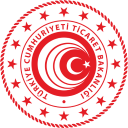 TÜRKİYE TİCARET MERKEZLERİ
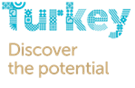 TTM
Türkiye Ticaret Merkezi: Kuruluş ve işleyişine ilişkin usul ve esasları Bakanlıkça belirlenen, işletici şirket tarafından yurt dışında açılan, Kullanıcı Şirketlerin Türkiye’de üretilen ürünlerinin tanıtım ve pazarlanmasında etkinlik sağlanması amacıyla mağaza/ofis/depo/showroom birimlerini bulunduran ve danışmanlık/ iş geliştirme hizmetlerinin sunulduğu merkezler.
* Bakanlıkça belirlenen Hedef  ve Öncelikli Ülkelerde destek oranı  %15   artırılacaktır
** 5 Yılın Sonunda Üstün Performans Sağlayan TTM’lere +5 Yıl Destek sağlanır.
Ticaret Bakanlığı-İhracat Genel Müdürlüğü
63
[Speaker Notes: TTM’nin brüt kira giderleri (net kira ve vergiler) % 60 oranında ve Türkiye Ticaret Merkezi başına yıllık en fazla 1,5 milyon ABD Doları’na kadar desteklenir.
 TTM’nin İşletici Şirket tarafından satın alınması durumunda, satın alma bedelinin % 60’ı en fazla 6 milyon ABD Doları’na kadar desteklenir.
Kira desteğinden yararlanan bir TTM’nin satın alınması durumunda, verilecek satın alma desteğinden ödenmiş olan kira destek miktarı düşülür.
Satın alma desteği verilen bir TTM’nin daha sonra satılması durumunda, satış bedelinin verilen destek oranındaki miktarı, ödenen destek tutarından az olmaması koşuluyla, satış bedelinin tahsil edildiği ayı takip eden ay içinde DFİF’e geri ödenir.
Bakanlıkça destek kapsamına alınan TTM’nin kurulum/dekorasyon giderlerinin % 60’ı TTM başına en fazla 300.000 ABD Dolarına kadar desteklenir.
TTM’nin yurt dışı tanıtım harcamaları, % 60 oranında ve yıllık en fazla 300.000 ABD Doları’na kadar desteklenir.
TTM’de İşletici Şirket tarafından, Bakanlıkça belirlenecek koşullara uygun olarak istihdam edilen en fazla 10 kişinin brüt ücreti, % 60 oranında ve yıllık toplam en fazla 500.000 ABD Doları’na kadar desteklenir.
TTM’nin ayrı bir yerde bulunan deposu söz konusu TTM bünyesinde kabul edilebilir.
Kullanıcı Şirketler, bu Tebliğ kapsamında tanıtım desteğinden yararlandırılır ancak kira desteğinden yararlanamazlar.
TTM’ye ilişkin kira, tanıtım ve istihdam giderleri 5 yıl süreyle desteklenir. Destek süresi, destek verilen ilk aydan itibaren başlar.
İlk 5 yıllık performansı olumlu bulunan Türkiye Ticaret Merkezine Bakanlıkça 5 yıla kadar ilave destek süresi verilebilir. Toplam destek süresi 10 yılı aşamaz.
İşletici Şirket, ilgili ülkede doğrudan kurulabileceği gibi Türkiye’de kurulan bir şirket tarafından da kurulabilir.
İşletici Şirket, TİM ve/veya TOBB tarafından ya da TİM ve/veya TOBB ile diğer İşbirliği Kuruluşu/Kuruluşları ortaklığında kurulabilir.
İşbirliği Kuruluşlarının ya da Türkiye’de kurdukları şirketin İşletici Şirketteki payı % 51’den az olamaz. TTM’nin açıldığı ülkenin ulusal mevzuatı kapsamındaki sınırlamalar bu hükümden muaf tutulur.
Destek ödemesi İşbirliği Kuruluşlarının ya da Türkiye’de kurdukları şirketin İşletici Şirketteki ortaklık oranına göre hesaplanır.
TTM’ye ilişkin tüm destek ödemeleri, harcamayı yapan proje sahibine yapılır.]
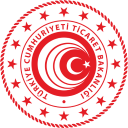 TÜRKİYE TİCARET MERKEZLERİ
Destek Kapsamına Alınan TTM’ler
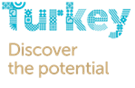 64
Ticaret Bakanlığı-İhracat Genel Müdürlüğü
[Speaker Notes: TTM’nin brüt kira giderleri (net kira ve vergiler) % 60 oranında ve Türkiye Ticaret Merkezi başına yıllık en fazla 1,5 milyon ABD Doları’na kadar desteklenir.
 TTM’nin İşletici Şirket tarafından satın alınması durumunda, satın alma bedelinin % 60’ı en fazla 6 milyon ABD Doları’na kadar desteklenir.
Kira desteğinden yararlanan bir TTM’nin satın alınması durumunda, verilecek satın alma desteğinden ödenmiş olan kira destek miktarı düşülür.
Satın alma desteği verilen bir TTM’nin daha sonra satılması durumunda, satış bedelinin verilen destek oranındaki miktarı, ödenen destek tutarından az olmaması koşuluyla, satış bedelinin tahsil edildiği ayı takip eden ay içinde DFİF’e geri ödenir.
Bakanlıkça destek kapsamına alınan TTM’nin kurulum/dekorasyon giderlerinin % 60’ı TTM başına en fazla 300.000 ABD Dolarına kadar desteklenir.
TTM’nin yurt dışı tanıtım harcamaları, % 60 oranında ve yıllık en fazla 300.000 ABD Doları’na kadar desteklenir.
TTM’de İşletici Şirket tarafından, Bakanlıkça belirlenecek koşullara uygun olarak istihdam edilen en fazla 10 kişinin brüt ücreti, % 60 oranında ve yıllık toplam en fazla 500.000 ABD Doları’na kadar desteklenir.
TTM’nin ayrı bir yerde bulunan deposu söz konusu TTM bünyesinde kabul edilebilir.
Kullanıcı Şirketler, bu Tebliğ kapsamında tanıtım desteğinden yararlandırılır ancak kira desteğinden yararlanamazlar.
TTM’ye ilişkin kira, tanıtım ve istihdam giderleri 5 yıl süreyle desteklenir. Destek süresi, destek verilen ilk aydan itibaren başlar.
İlk 5 yıllık performansı olumlu bulunan Türkiye Ticaret Merkezine Bakanlıkça 5 yıla kadar ilave destek süresi verilebilir. Toplam destek süresi 10 yılı aşamaz.
İşletici Şirket, ilgili ülkede doğrudan kurulabileceği gibi Türkiye’de kurulan bir şirket tarafından da kurulabilir.
İşletici Şirket, TİM ve/veya TOBB tarafından ya da TİM ve/veya TOBB ile diğer İşbirliği Kuruluşu/Kuruluşları ortaklığında kurulabilir.
İşbirliği Kuruluşlarının ya da Türkiye’de kurdukları şirketin İşletici Şirketteki payı % 51’den az olamaz. TTM’nin açıldığı ülkenin ulusal mevzuatı kapsamındaki sınırlamalar bu hükümden muaf tutulur.
Destek ödemesi İşbirliği Kuruluşlarının ya da Türkiye’de kurdukları şirketin İşletici Şirketteki ortaklık oranına göre hesaplanır.
TTM’ye ilişkin tüm destek ödemeleri, harcamayı yapan proje sahibine yapılır.]
İHRACATA YÖNELİK DEVLET DESTEKLERİ
A - Kobi ve Kümelenme Destekleri Daire Başkanlığı  
B - Fuar İzinleri ve Destekleri Daire Başkanlığı
C - Markalaşma ve Ar-Ge Destekleri Daire Başkanlığı
65
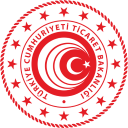 NOTLAR
Mevzuat
www.ticaret.gov.tr
www.kolaydestek.gov.tr
Bankacılık Sistemi
Yurt Dışında Düzenlenen Belgeler
Destekleme ve Fiyat İstikrar Fonu (DFİF)
Merkez Bankası
Mahsup İşlemi
Ödemelerde Para Birimi TL
Başvurular KEP üzerinde E-imza ile
Ticaret Bakanlığı-İhracat Genel Müdürlüğü
66
[Speaker Notes: SGK veya maliyeye borç var ise mahsup

Merkez bankası kuruyla tl ödeniyor]
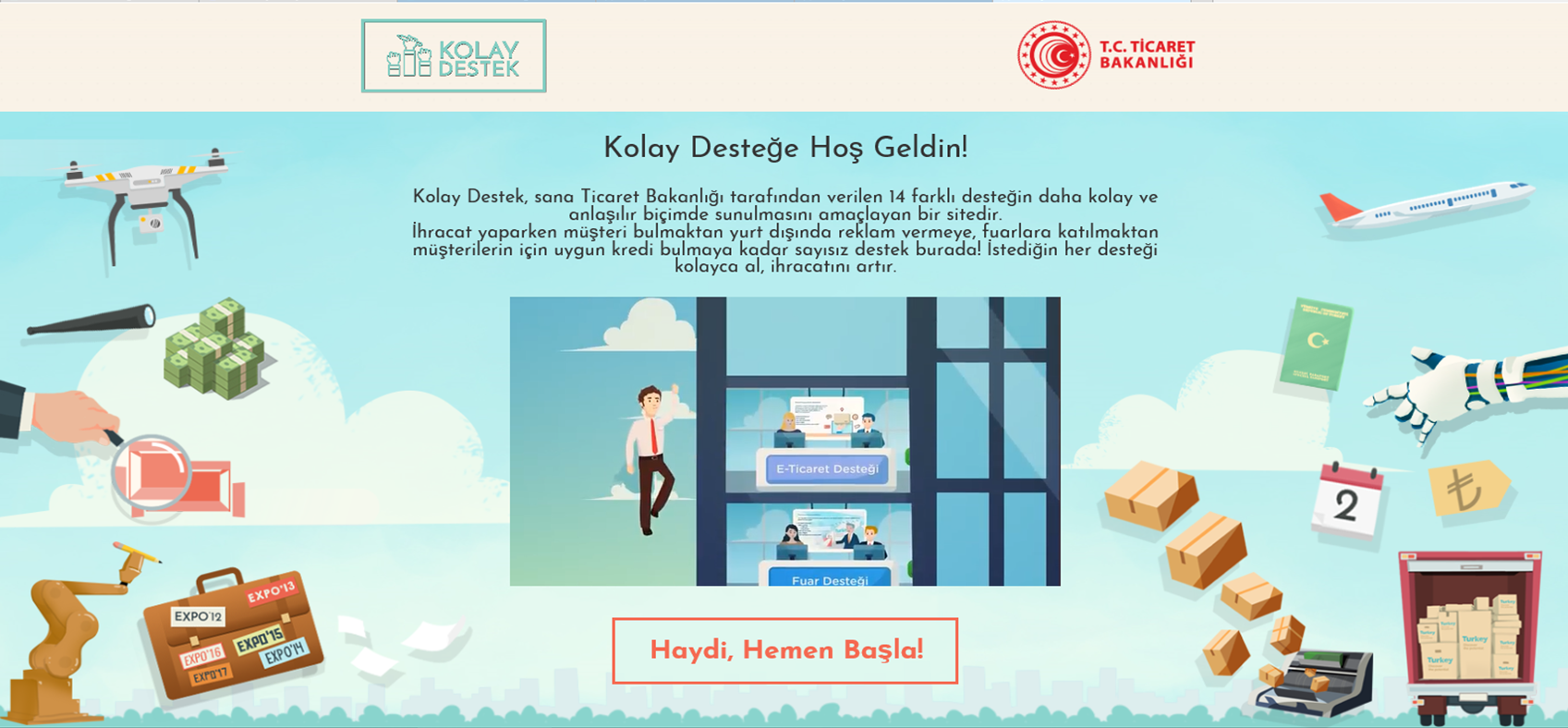 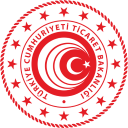 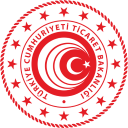 TEŞEKKÜRLER

İrtibat Bilgileri:
İhracat Genel Müdürlüğü
KOBİ ve Kümelenme Destekleri Dairesi Başkanlığı
E-posta:  kobiihr@ticaret.gov.tr
--------------------------------------------------------------------------
Ali ERDAL
İhracat Genel Müdürlüğü, Fuarlar Dairesi Başkanlığı
erdala@ticaret.gov.tr
Ticaret Bakanlığı-İhracat Genel Müdürlüğü
68